NORTHERN BRAZIL AGRICULTURE
Measuring Soybean Yields in Northern Brazil During El Niño-Southern Oscillation Conditions to Evaluate Trends in Agricultural Production and Support Crop Forecasting, 1984 – 2023
Devon V. Maloney
Manpreet K. Singh
Grayson Shanley Barr
Sofya Goncharenko
North Carolina – NCEI | Spring 2024
[Speaker Notes: Good afternoon everyone, and welcome to the Northern and Central Brazil Agriculture presentation. Thank you all for joining us today. My name is Devon and I am the Team Lead for this project.]
PROJECT TEAM
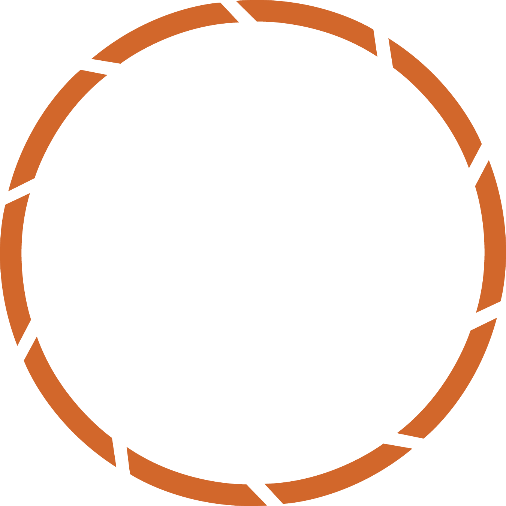 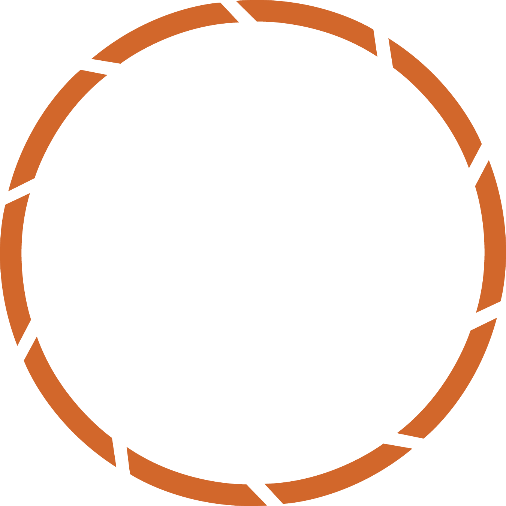 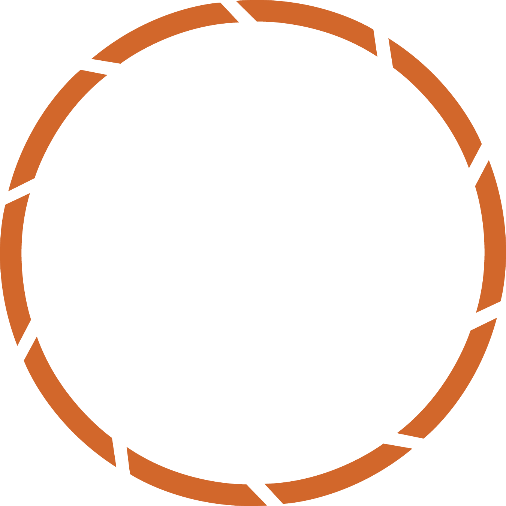 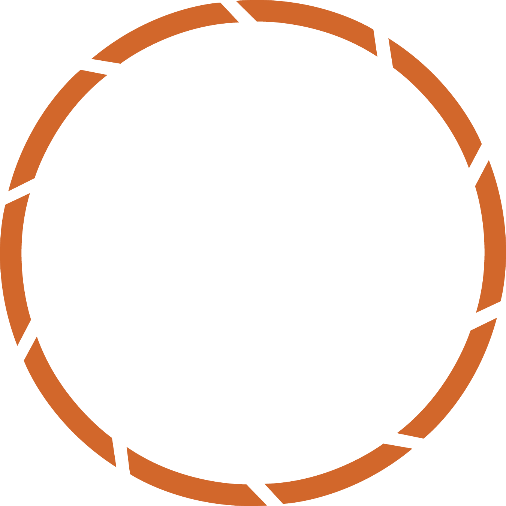 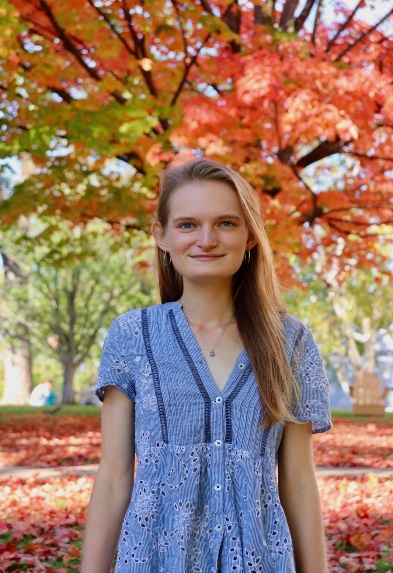 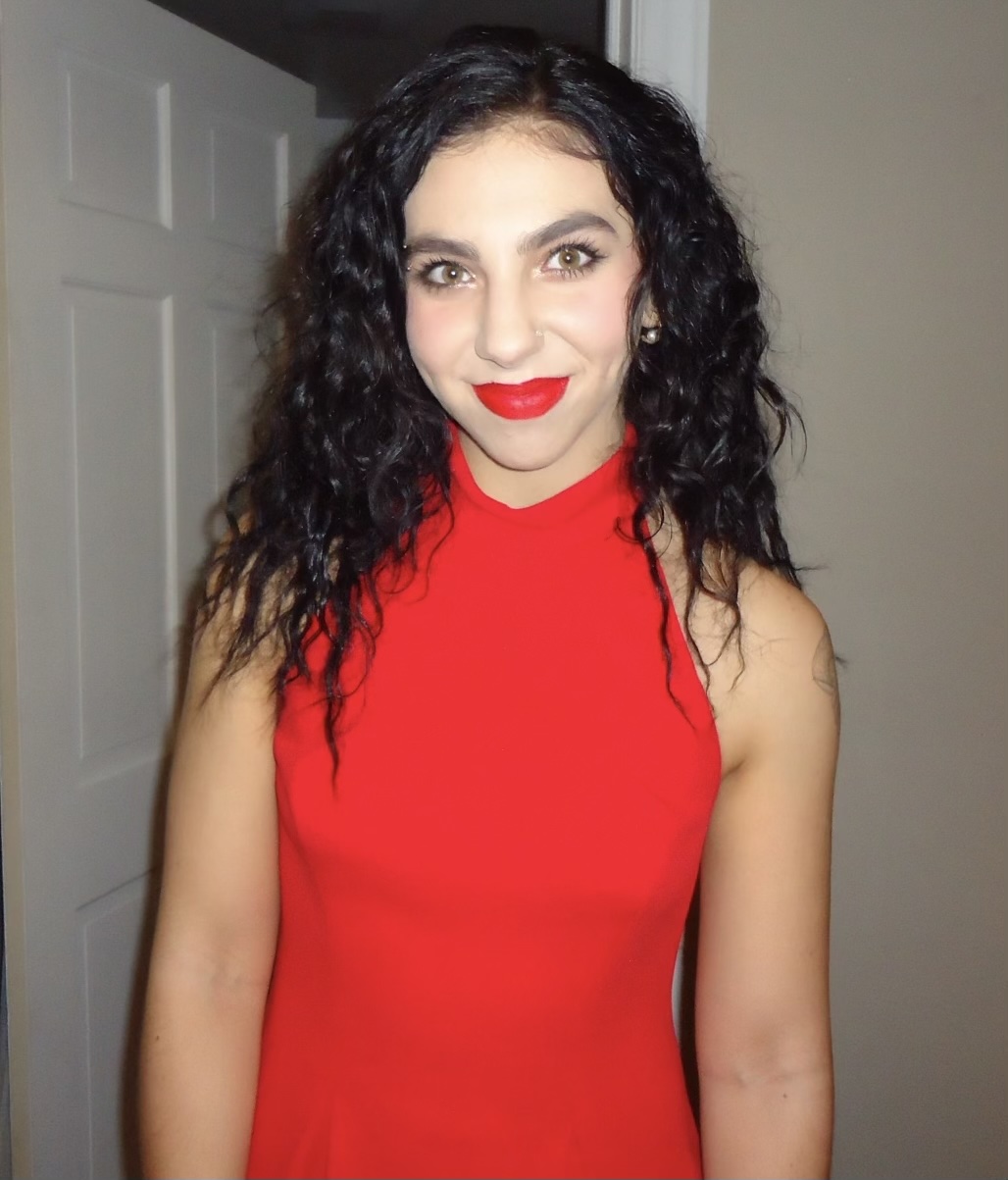 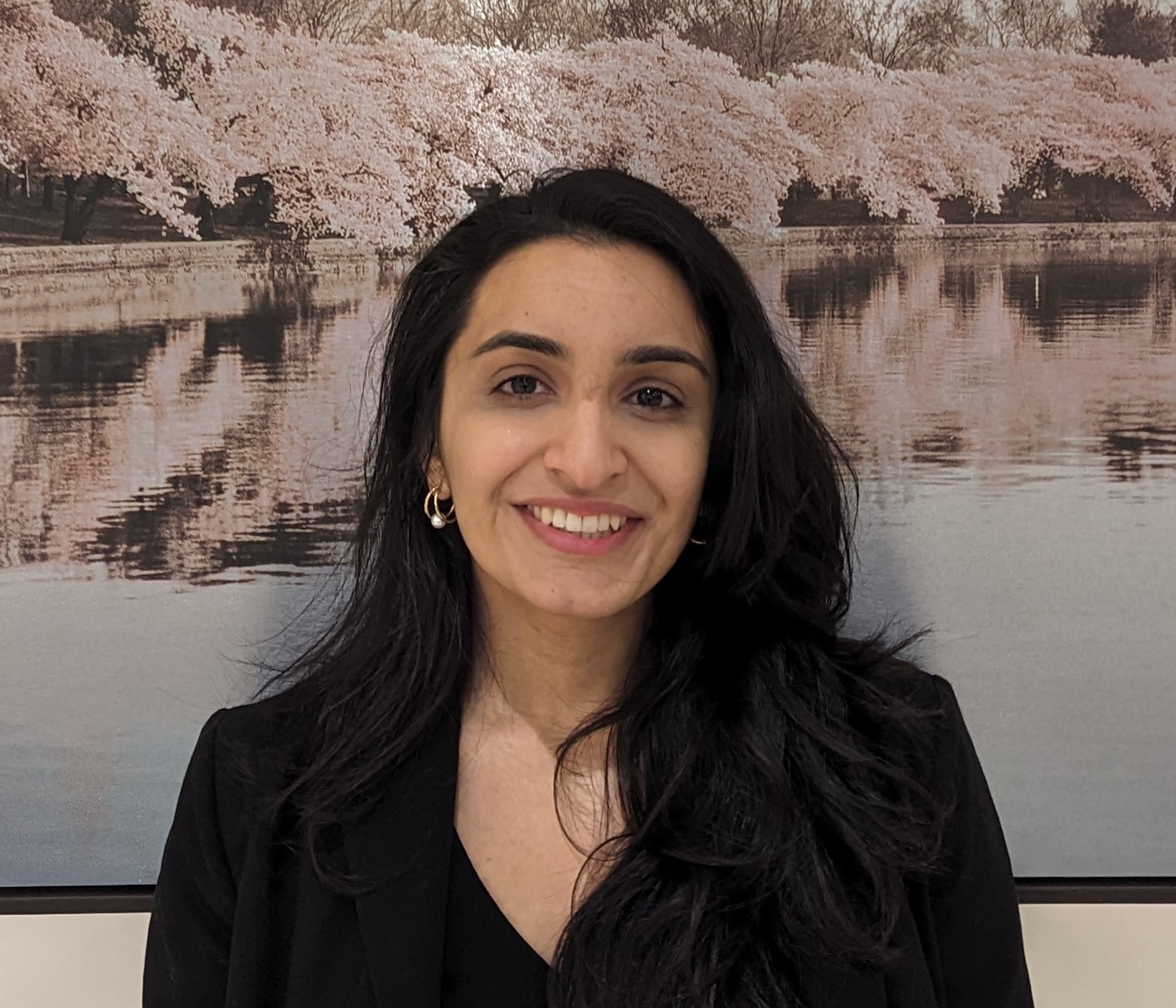 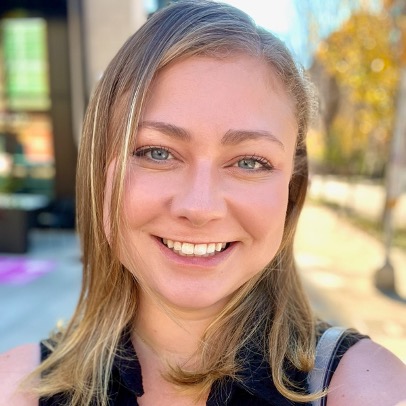 Sofya Goncharenko
Manpreet K. Singh
Devon V. Maloney
Project Lead
Grayson Shanley Barr
[Speaker Notes: We had an amazing team for this project with a diversity of disciplinary backgrounds and educational levels which made our collaboration really exciting and enriching. Our team consisted of Manpreet, Grayson, Sofya, and myself.]
Study Area & Period
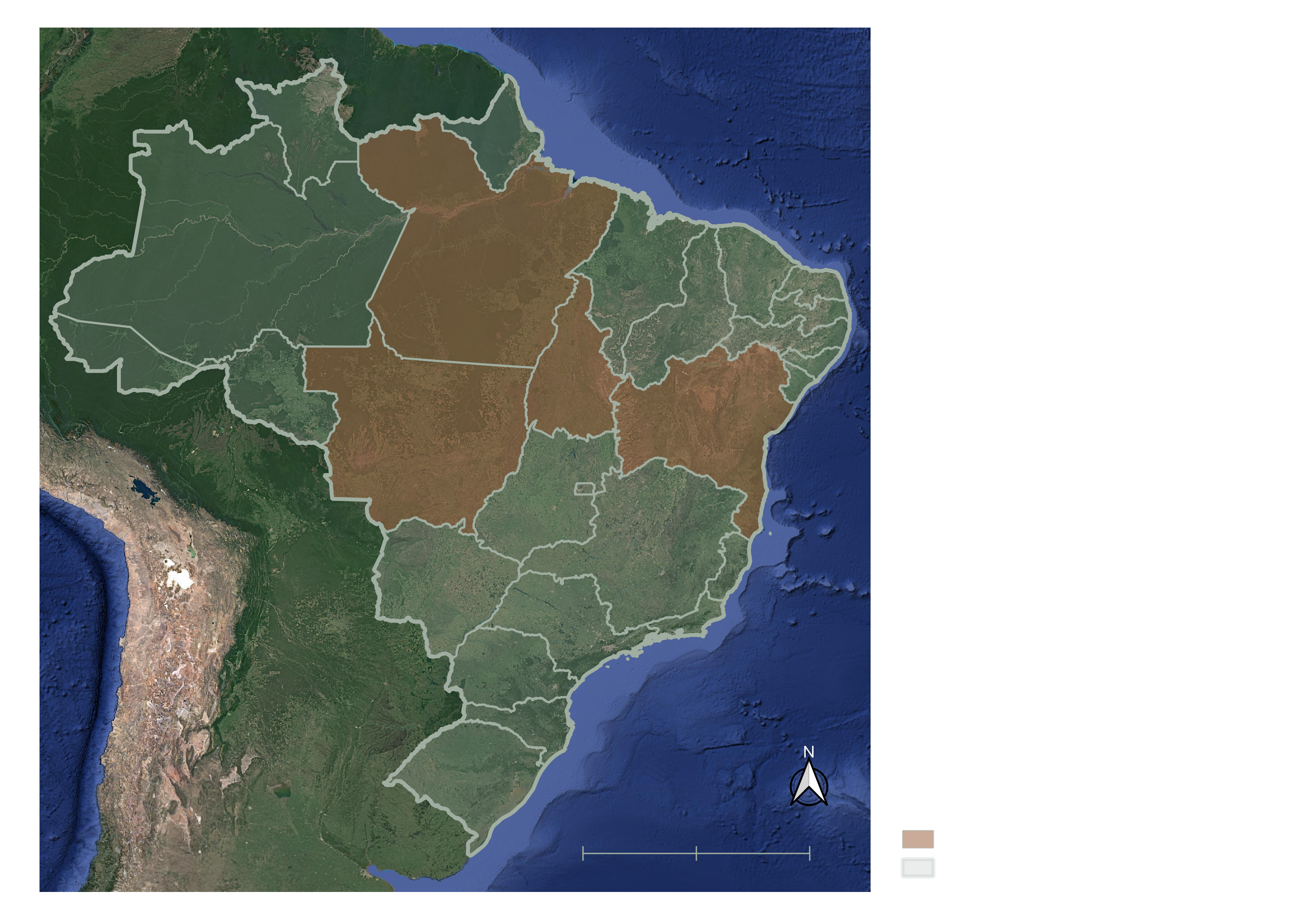 Study Area
Northern & central Brazilian states of Pará, Tocantins, Bahia, and Mato Grosso

Study Period
1984–2023
El Niño years: 1987– 88, 1991–92, 1994–95, 1997–98, 2002–03, 2009–10, 2015–16, 2023–24
Pará
Tocantins
Mato 
Grosso
Bahia
Study Area
Brazil State Boundaries
0
1,000 km
500
Base map: Google Satellite Imagery
[Speaker Notes: [GRAYSON]: In our project, we focused on Northern and Central Brazil. We specifically analyzed the states of Pará, Mato Grosso, Tocantins, and Bahia as these states are some of the largest producers of soybeans in Brazil. 

Our study period spans from 1984-2023, the time period for which Landsat data is available. We specifically examine indices of soybean production through crop yield and the normalized difference vegetation index, or NDVI, which serves as a crucial indicator of crop health. 

Our aim is to understand how these factors vary with El Niño-Southern Oscillation, or ENSO, conditions.


------------------------------------------Image Information Below-----------------------------------------
Study area map created by Grayson Shanley Barr
Cite map base layer: Google Satellite]
Background
Reductions in crop yields due to climatic variability in Brazil affect food supply globally
El Niño-Southern Oscillation (ENSO) causes variation in the Brazilian climate
As El Niño returns, it is critical to assess the impact of ENSO conditions on crop production to inform estimates of agricultural production in the country
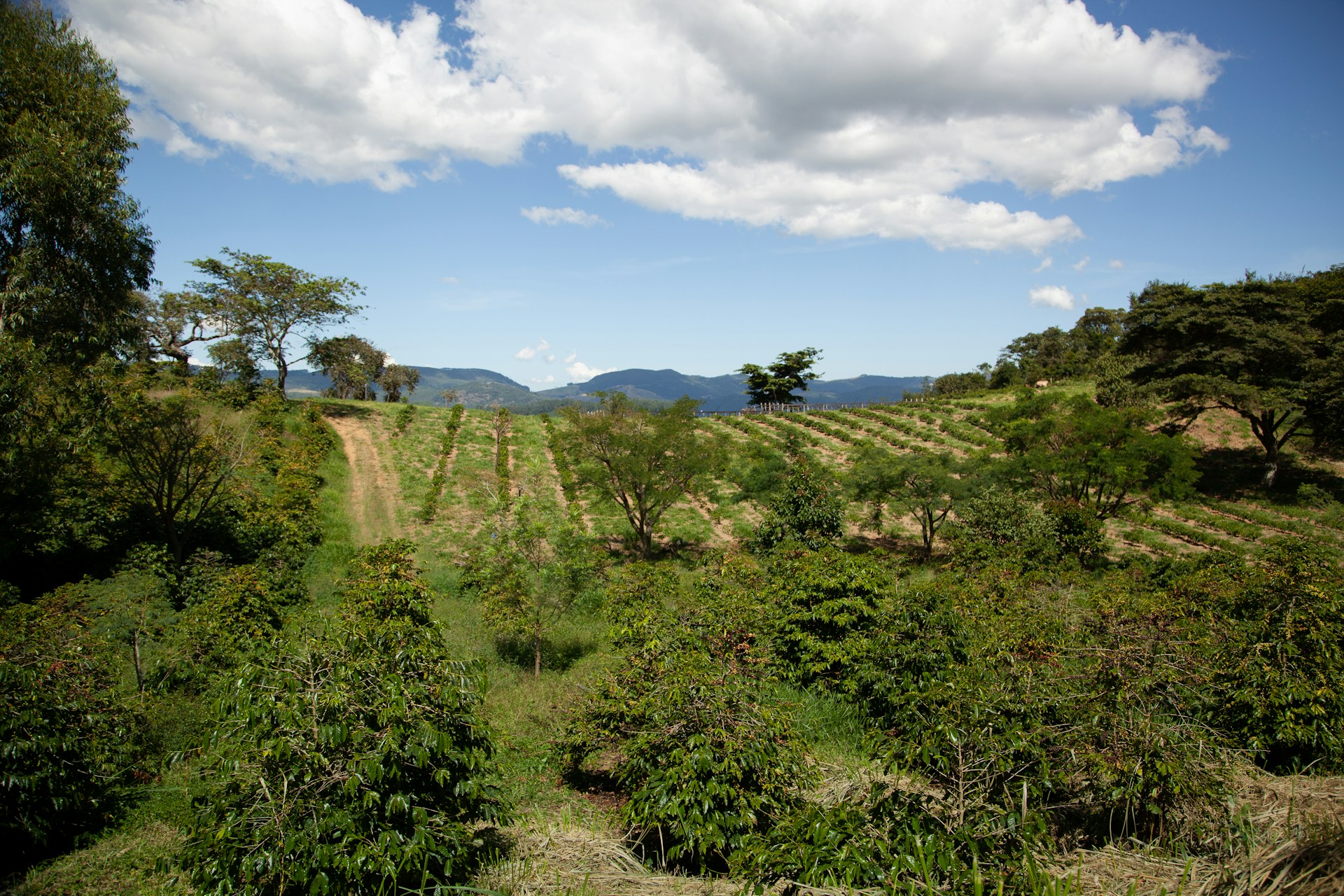 Image Credit: Photo by PROJETO CAFÉ GATO-MOURISCO on Unsplash
[Speaker Notes: [Manpreet]: Brazil, due to its role as a top global agriculture producer, plays a crucial role in the global food supply. Agriculture products are grown all throughout Brazil but in recent years, corn and soybean production have expanded towards the northern and central areas of Brazil. The region faces reductions of agricultural productivity due to climactic variability caused by ENSO conditions. In particular, the northeastern region of Brazil faces challenges due to El Niño conditions that lead to drier weather and lower levels of participation which result from irregular variations in winds and seas surface temperatures over the tropical Pacific Ocean. Currently, this region is expecting the return of El Niño, conditions which is why we are interested in assessing the impact of ENSO conditions on crop production to inform estimates of agricultural production in the country.   

------------------------------------------Image Information Below-----------------------------------------
Image Credit: Photo by PROJETO CAFÉ GATO-MOURISCO on Unsplash 
Image Source: https://unsplash.com/photos/a-landscape-with-trees-and-bushes-YFvjs8-JTVU (CCO License)]
Study Objectives
Examine the relationship between soybean production yield, normalized difference vegetation index (NDVI), and ENSO conditions
Produce a time series analysis from 1984 to 2023 comparing crop yield and environmental conditions during ENSO phases
Conduct statistical analysis to examine relationships at the state level
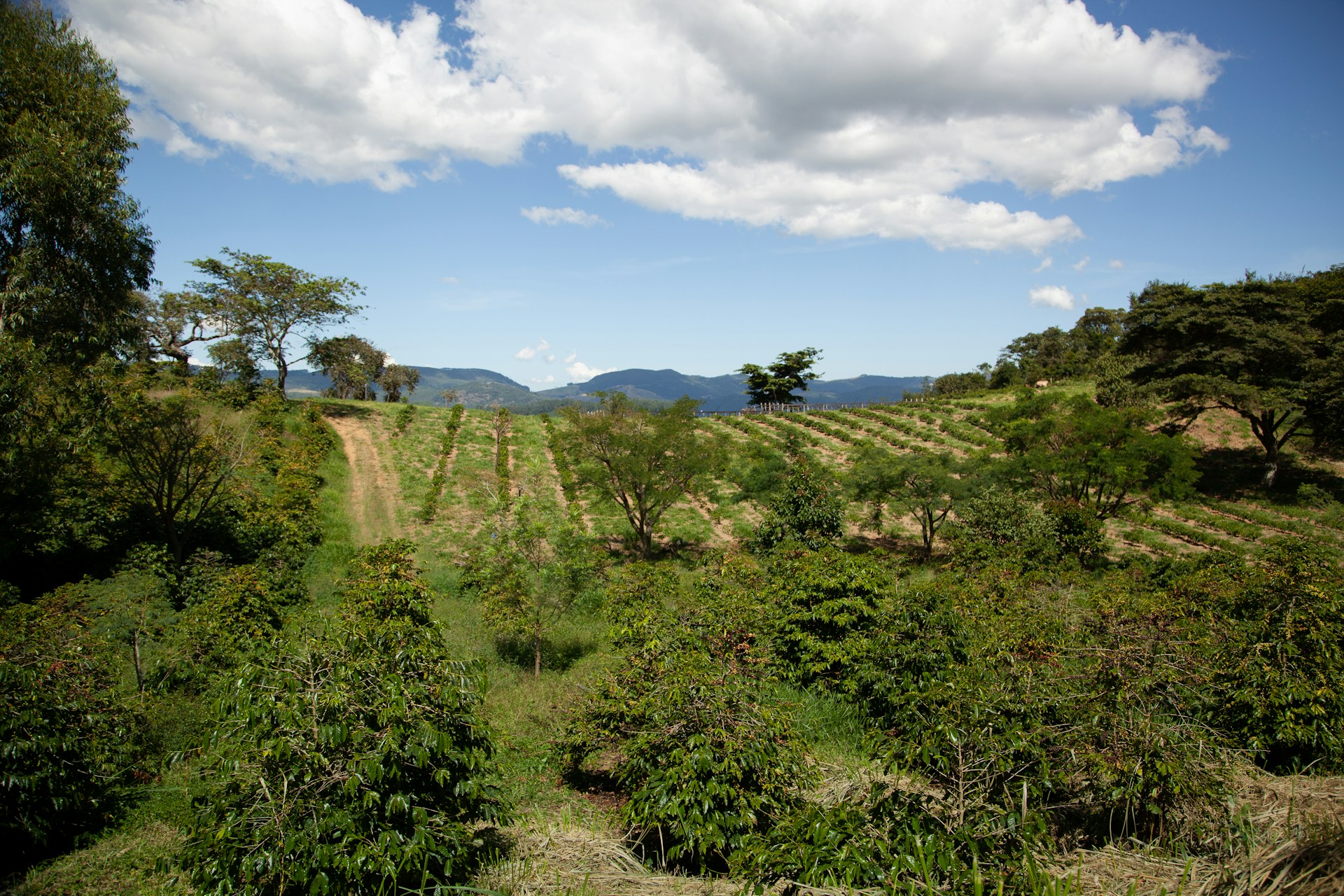 Image Credit: Photo by PROJETO CAFÉ GATO-MOURISCO on Unsplash
[Speaker Notes: [DEVON]: The main objectives of this feasibility study included the following:
First, we sought to examine the relationship between soybean production yield, NDVI, and ENSO conditions which include precipitation and temperature using correlation analysis
Next, we aimed to produce a time series analysis from 1984 to 2023 comparing crop yield and climate conditions during ENSO phases. This involved plotting the relationship over time to determine temporal trends.
And finally, we aimed to conduct a statistical analysis to examine relationship between soybean crop yield, NDVI, temperature, precipitation, and ENSO conditions to determine spatial trends

------------------------------------------Image Information Below-----------------------------------------
Image Credit: Photo by PROJETO CAFÉ GATO-MOURISCO on Unsplash 
Image Source: https://unsplash.com/photos/a-landscape-with-trees-and-bushes-YFvjs8-JTVU (CCO License)]
Community Concerns
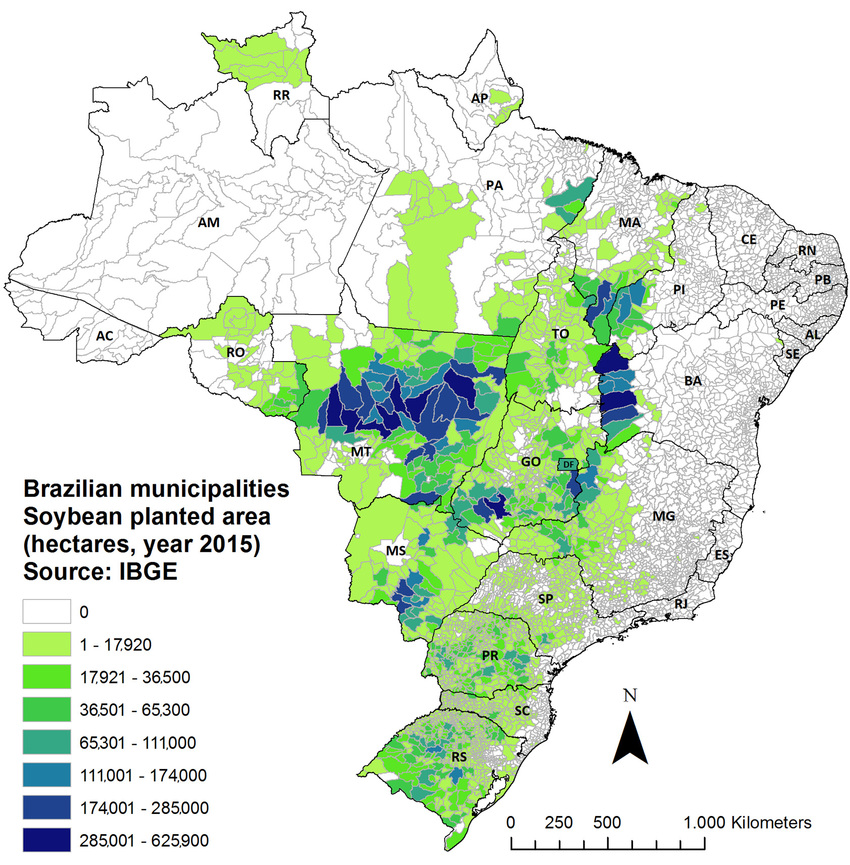 Brazil has emerged as one of the top exporters of agricultural commodities, supplying over 200 countries and territories around the world
Brazil engages in 50% of world soybean trade and manages a top global corn production
With Brazil's changing climate and the oncoming ENSO effects, global food security concerns are rising
0
1-17,920
17,921-36,500
36,501-65,300
65,301-111,000
111,001-174,000
174,001-285,000
Brazilian municipalities Soybean planted areas (hectares, year 2015)Source IBGE
285,001-625,900
N
250
500
1000 km
0
Image Credit: Martinelli et al., 2017
[Speaker Notes: [SOFYA]: With anthropogenic climate change impacting agriculture production globally, food security is a growing issue that is affecting many communities around the world. Brazil plays a crucial role in the global food supply as top 3 exporter of agriculture products, that serves over 200 countries and territories. For example, Brazil provides 50% of the world's soybean exports and serves as one of the top producers of corn. 

Domestically, the agriculture sector of Brazil composed 29% of Brazil's GDP in 2021 and serves not only the source of national food security, but also as a source of employment for the country's citizens. As Brazil expands agriculture production into the northern part of the country, climactic variability, including dry weather and extreme precipitation, threatens food production nationally as well as in countries that rely on Brazil’s food commodity exports, making this a global food security issue. 

------------------------------------------Image Information Below-----------------------------------------
Image Credit: USDA, R. Martinelli, L. A., Batistella, M., Silva, R. F. B. D., & Moran, E. (2017). Soy expansion and socioeconomic development in municipalities of Brazil. Land, 6(3), 62.
Image Source: https://www.mdpi.com/2073-445X/6/3/62

--------------------------------------Information Sources--------------------------------------------------
https://www.ers.usda.gov/amber-waves/2022/september/brazil-s-momentum-as-a-global-agricultural-supplier-faces-headwinds/#:~:text=The%20University%20of%20S%C3%A3o%20Paulo's,at%20%241.8%20trillion%20in%202021.]
Earth Observations
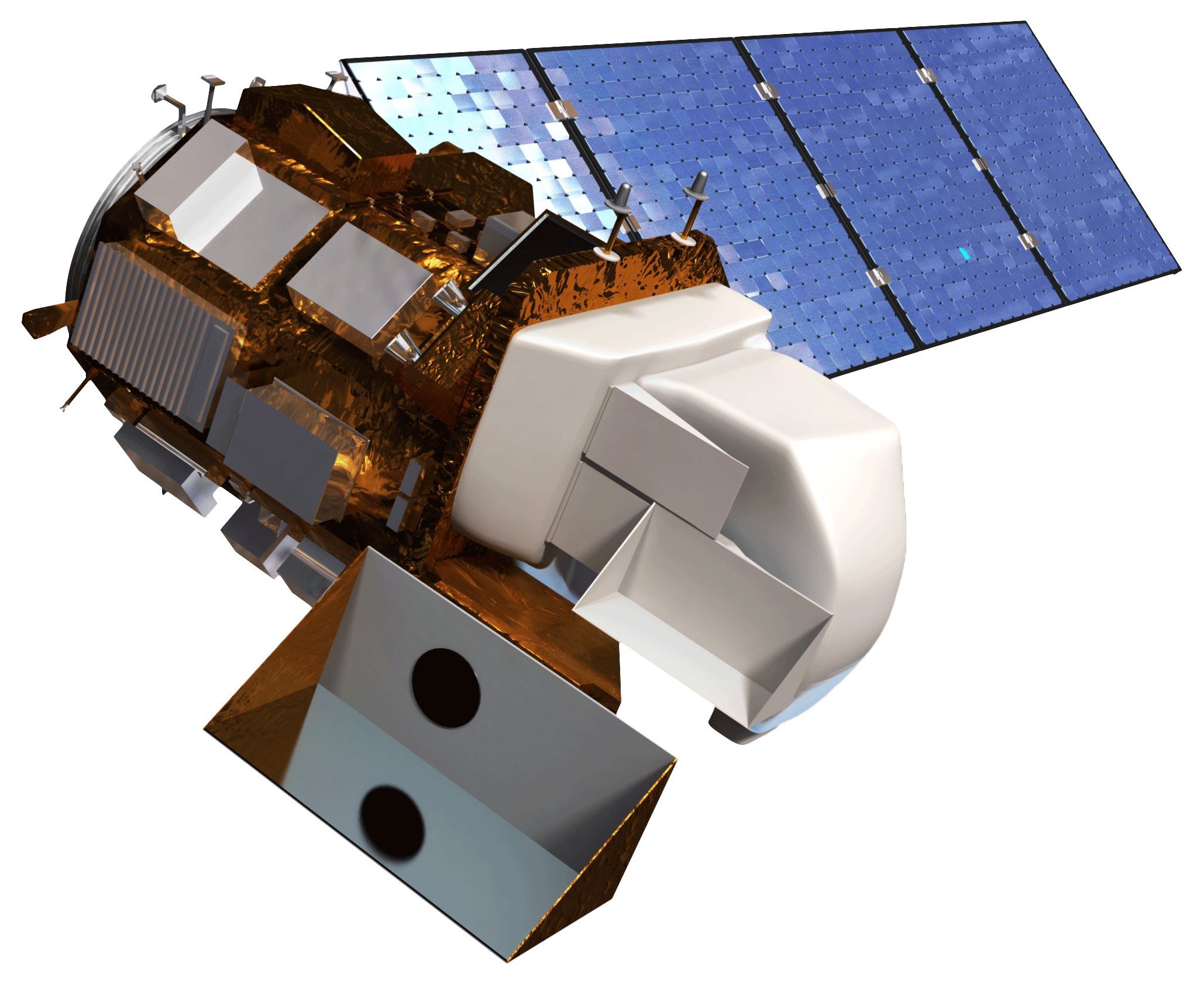 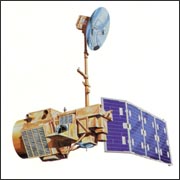 Landsat 8 OLI
Landsat 5 TM
Landsat 7 ETM+
Image Credit: NASA
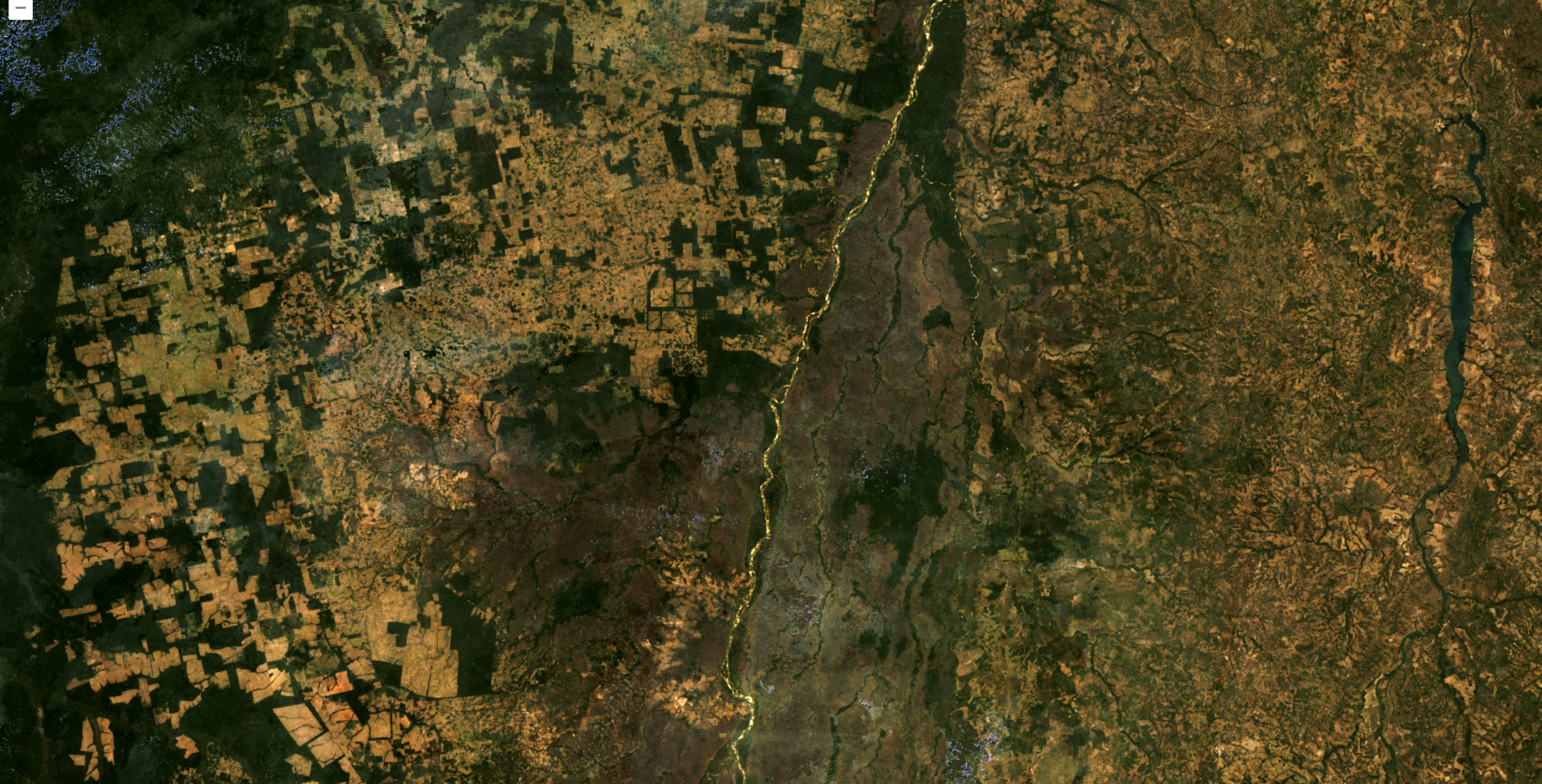 Landsat 5 Image of Mato Grosso, Brazil
[Speaker Notes: [DEVON]: For this analysis, we used data from multiple earth observations. As the longest-running, moderate-resolution satellite mission, we choose to use multispectral Landsat imagery for this analysis. 


------------------------------------------Image Information Below-----------------------------------------
Credits for satellite images of Landsat 5,7, and 8: NASA]
Project Partners
We are working with partners at the United States Department of Agriculture (USDA):

USDA Foreign Agricultural Service International Production Assessment Division
USDA Office of the Chief Economist and World Agriculture Outlook Board
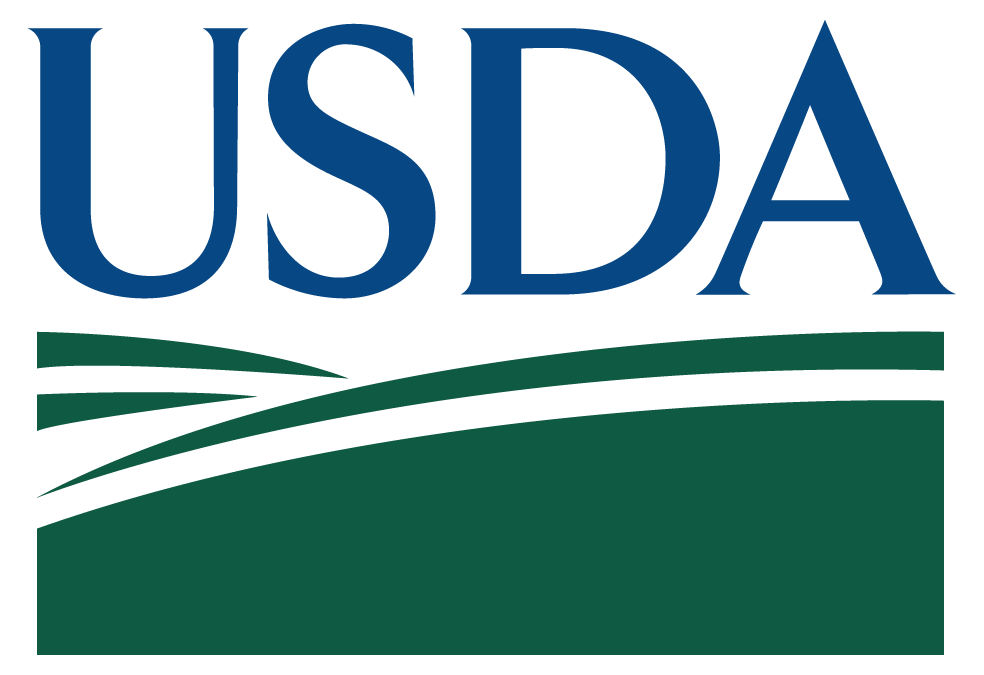 Image Credit: US Dept of Agriculture
[Speaker Notes: [SOFYA]: This project collaborated with the Untied States Department of Agriculture, specifically the Foreign Agricultural Services (USDA FAS). The USDA partners initiated this project as they were interested in assessing the impact of ENSO on this region of Brazil's crop production and how its yield would be affected by changing climate conditions, particularly those of ENSO. Furthermore, they wanted to understand the feasibility of using NDVI to forecast crop production yield to enhance their forecasting models. 

------------------------------------------Image Information Below-----------------------------------------
Image Credit: US Department of Agriculture]
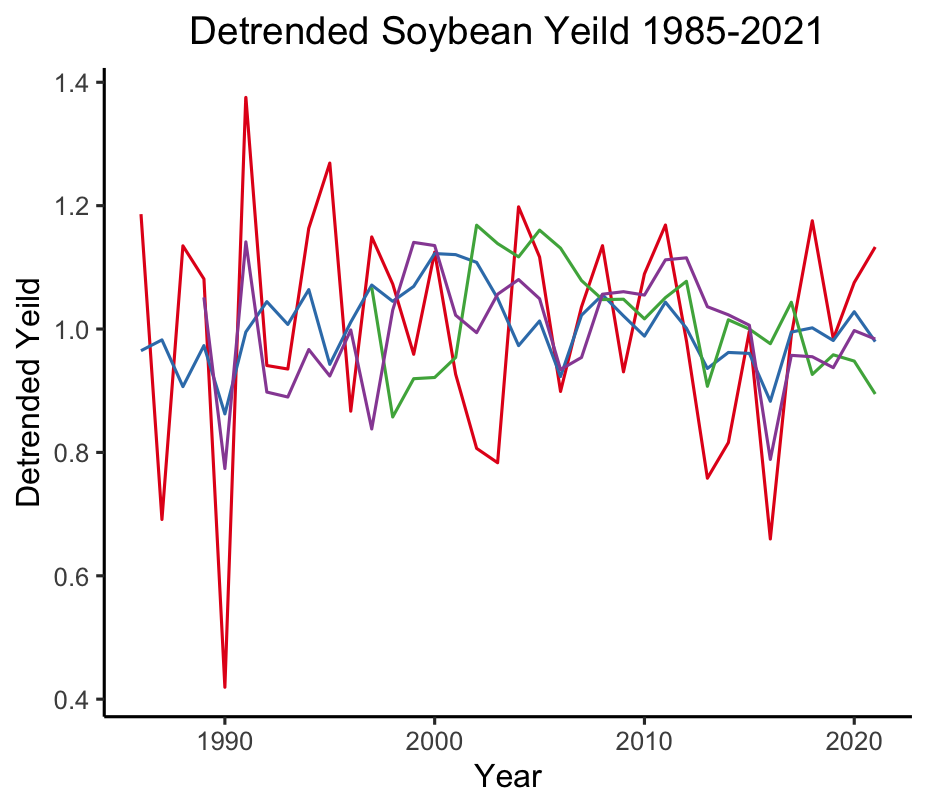 Detrended Soybean Yield 1985-2021
El Nino 3.4 SST Anomaly, 1984-2023
Datasets
State
SST Anomaly
Bahia
Detrended Yield
Mato Grosso
Pará
Tocantins
Year
Year
Base map credit: Google Satellite
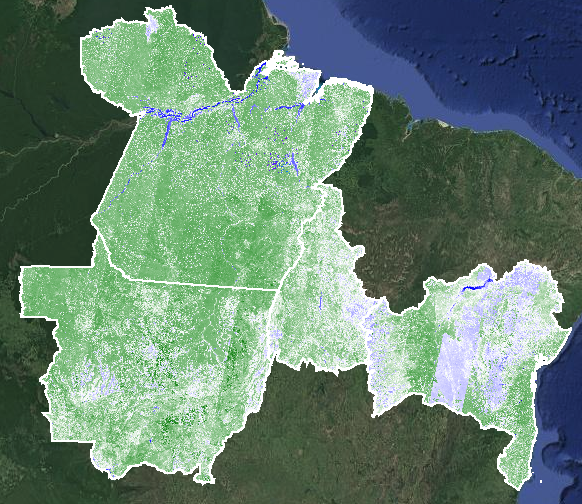 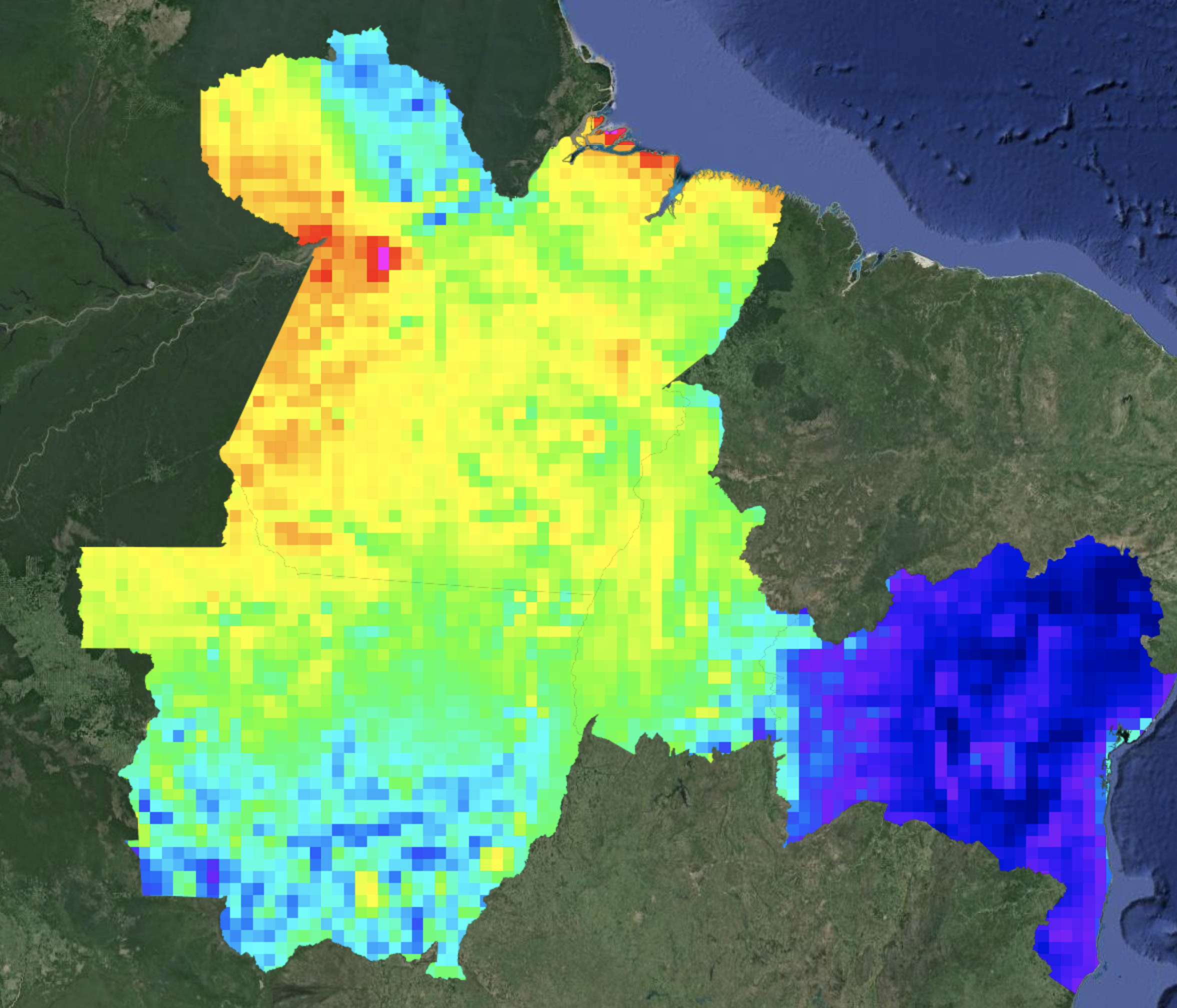 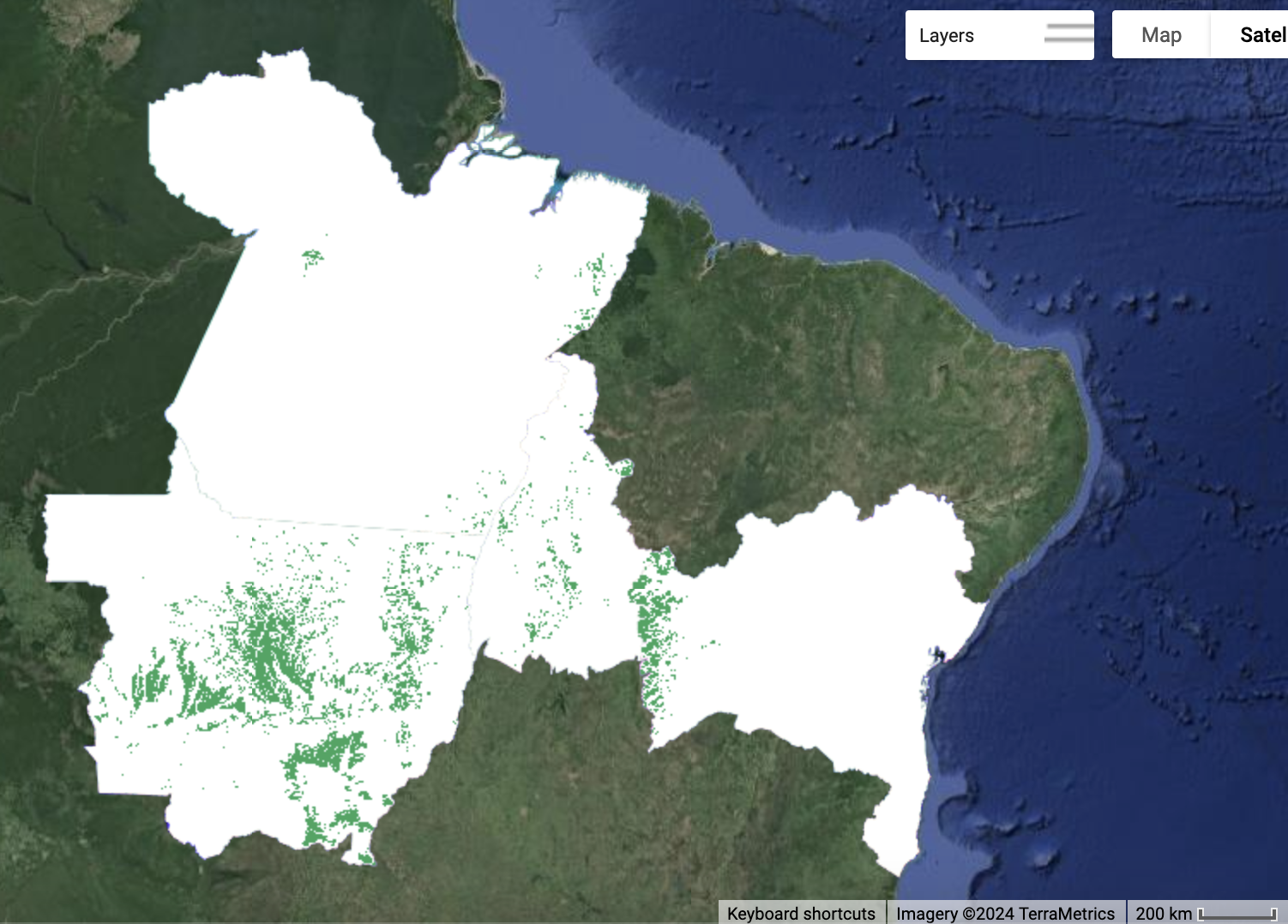 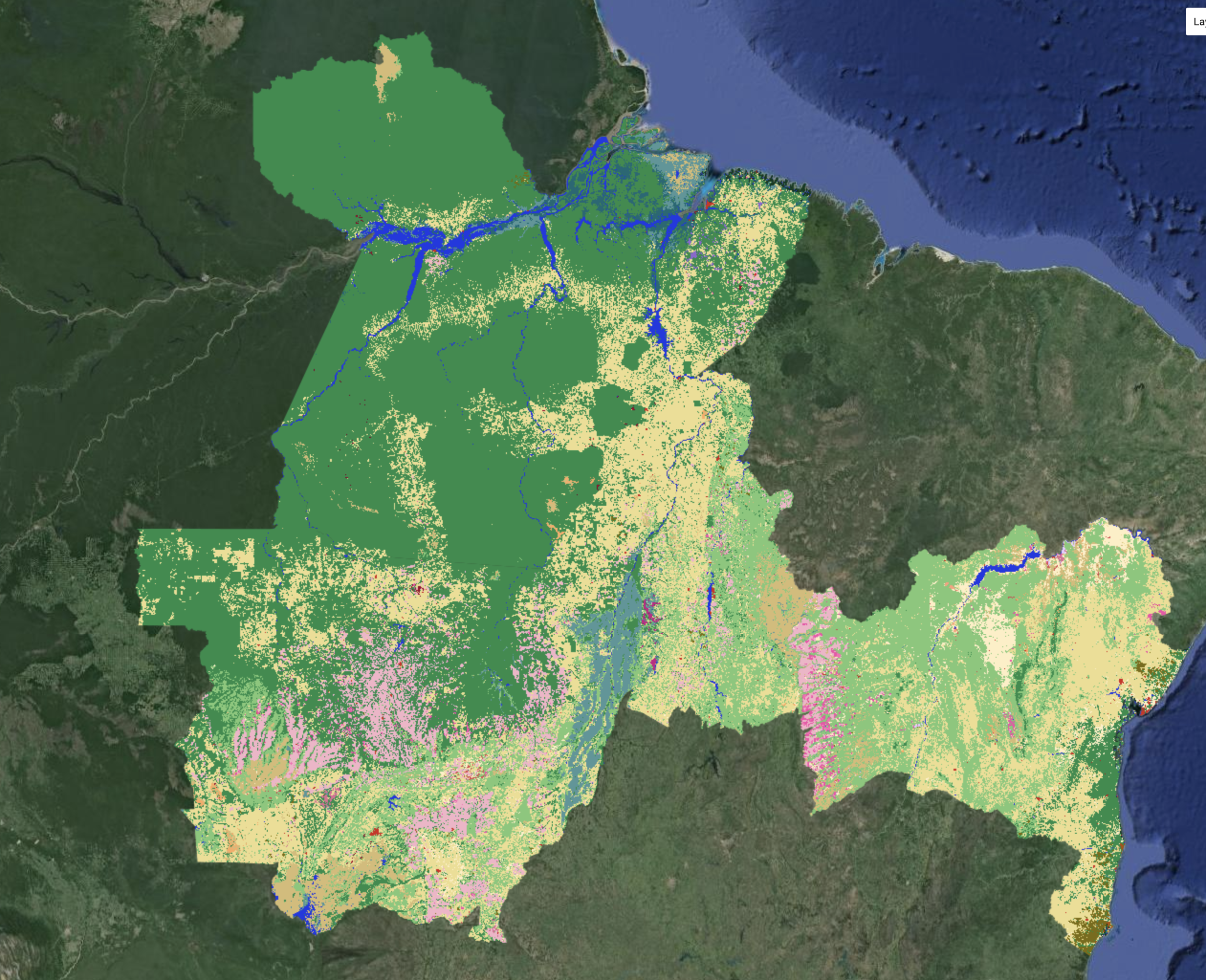 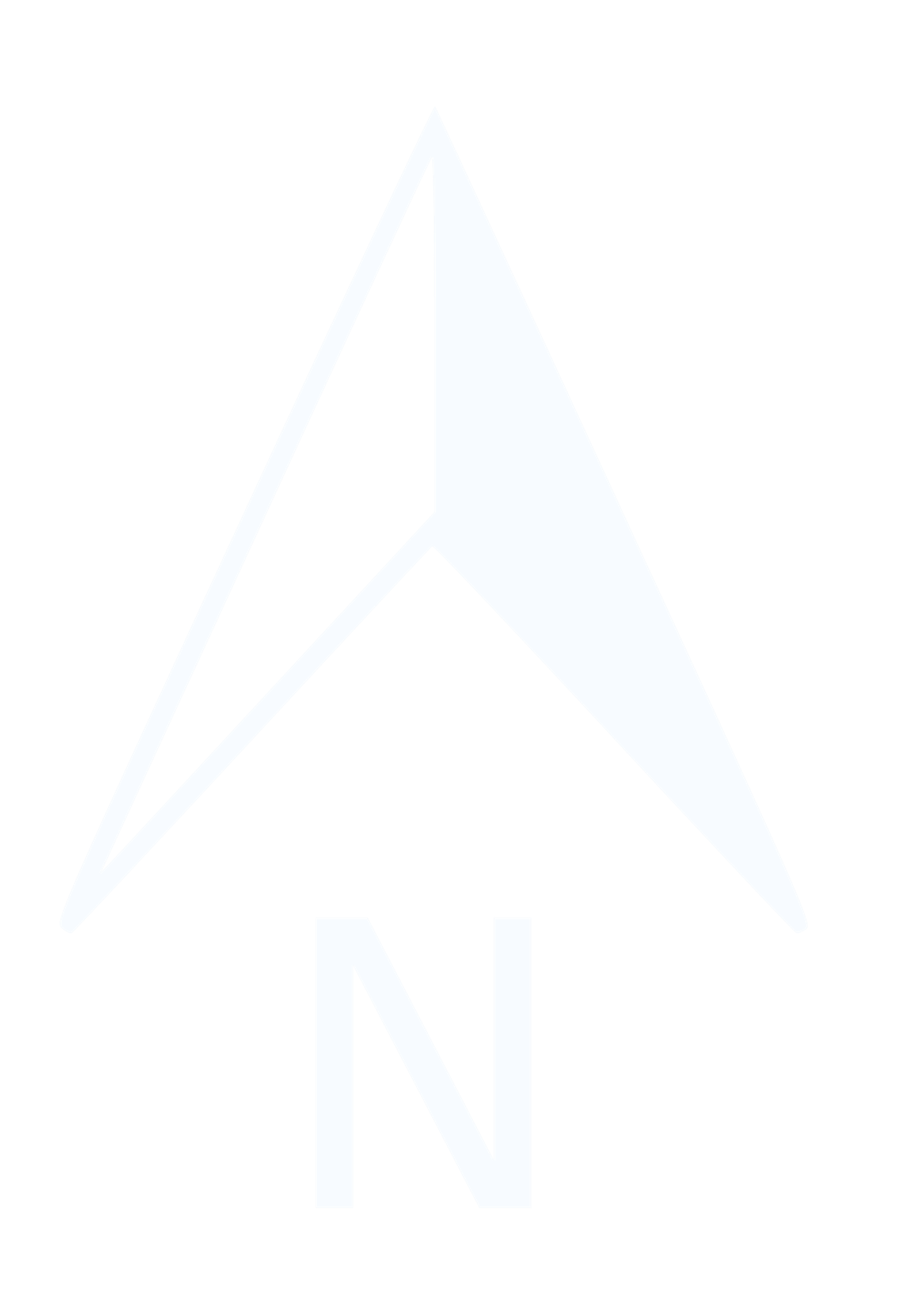 MapBiomas LULC
ERA5 Rainfall
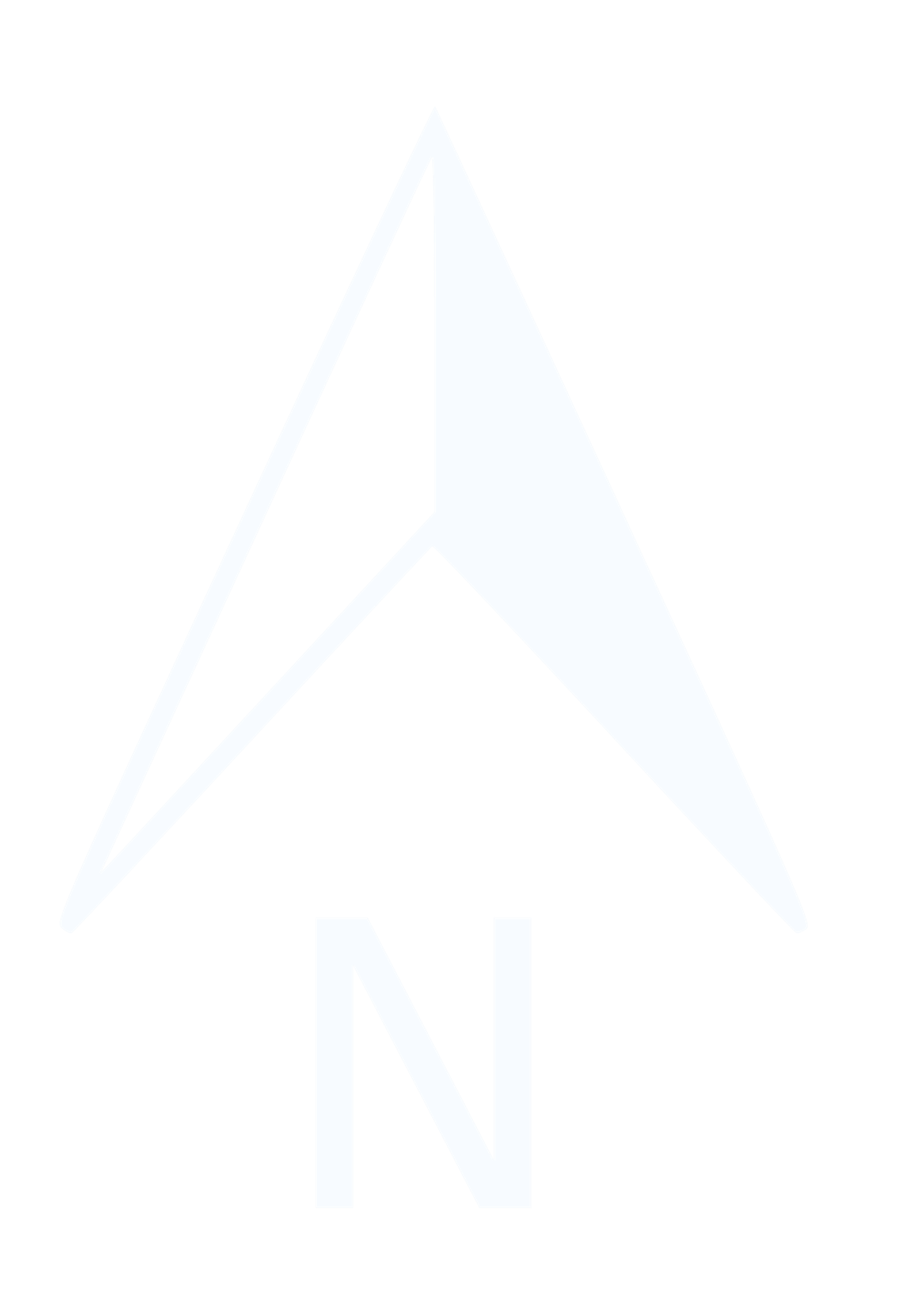 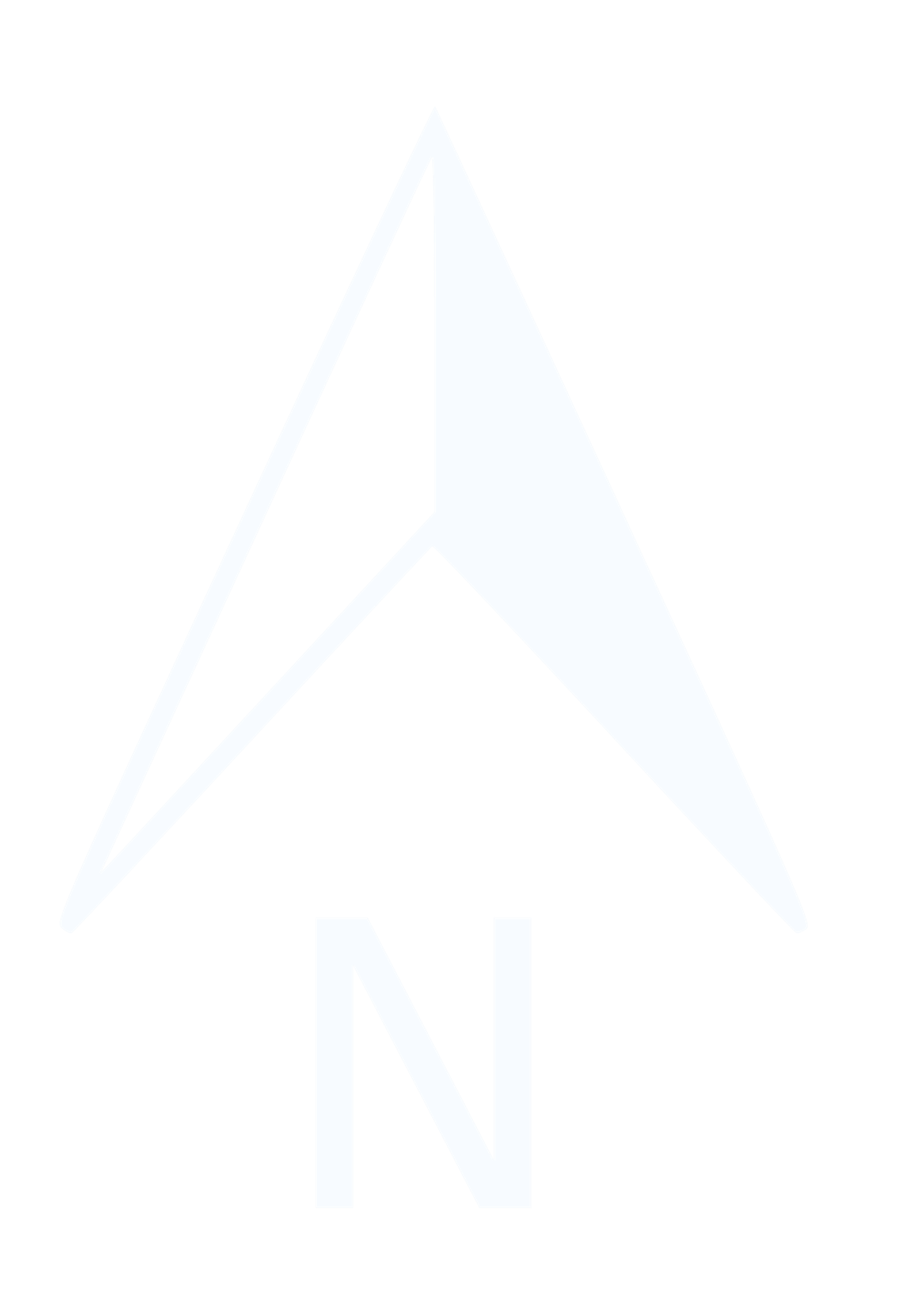 Landsat NDVI
Soy
0.34 m
1
Other
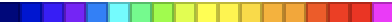 0
0.04 m
-1
El Nino
La Nina
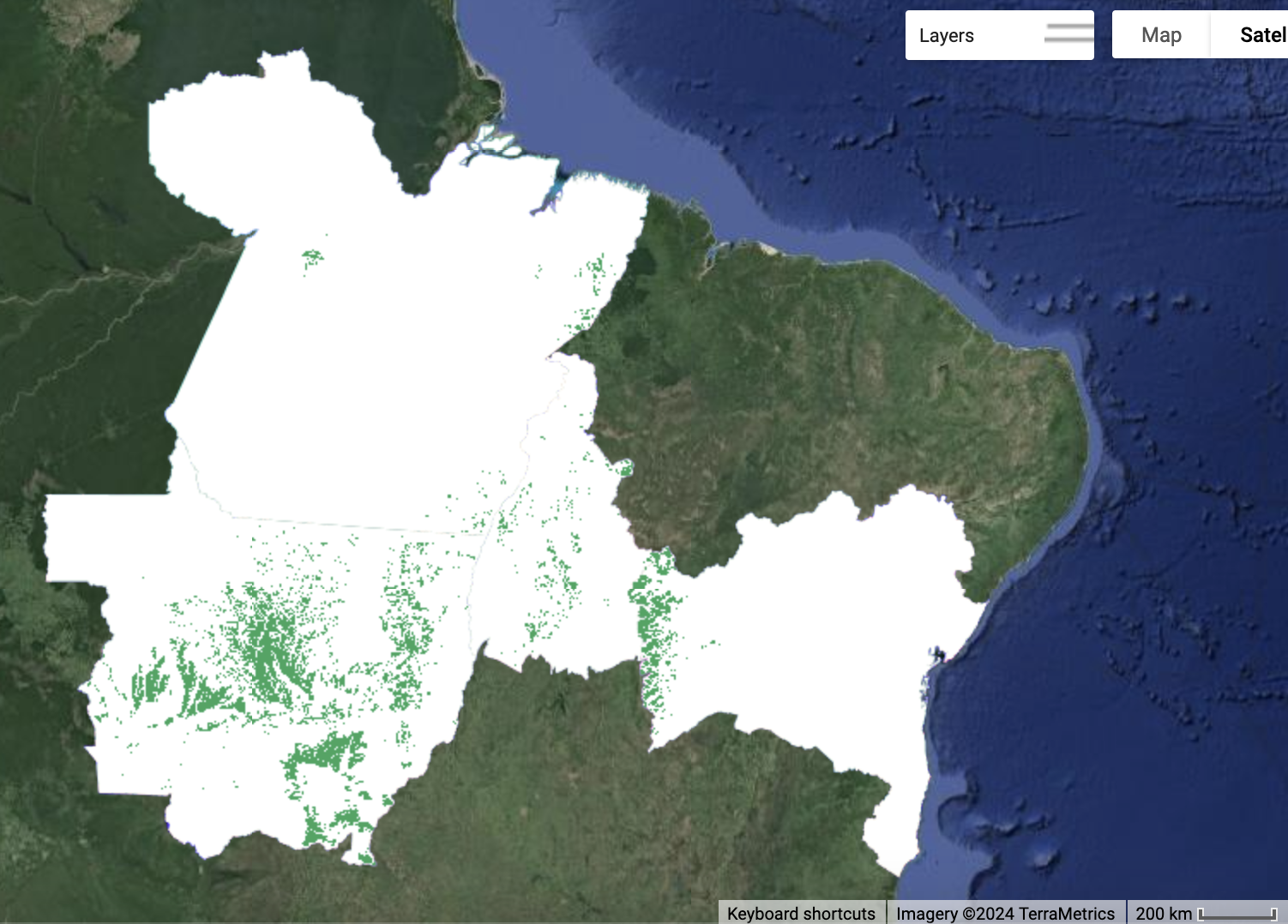 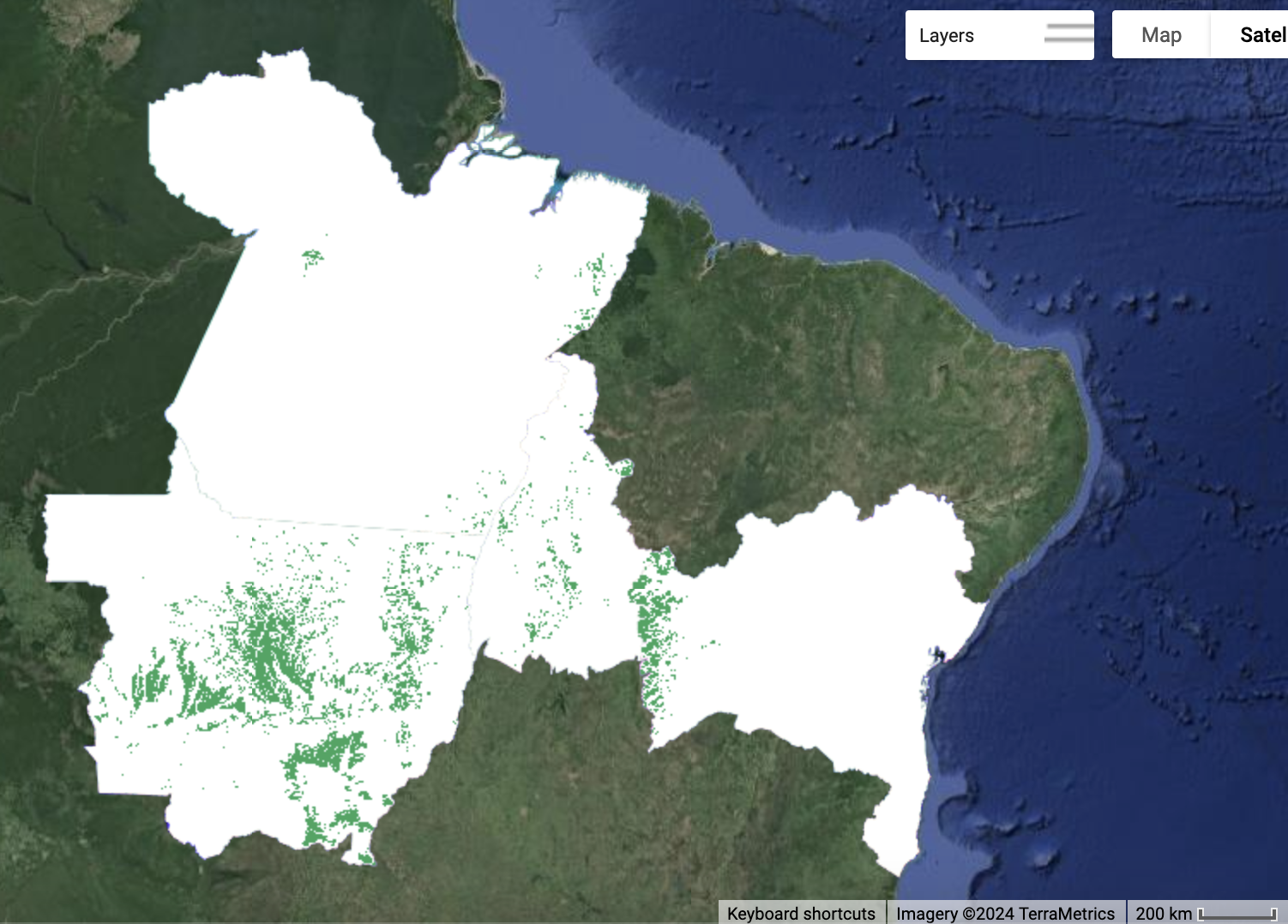 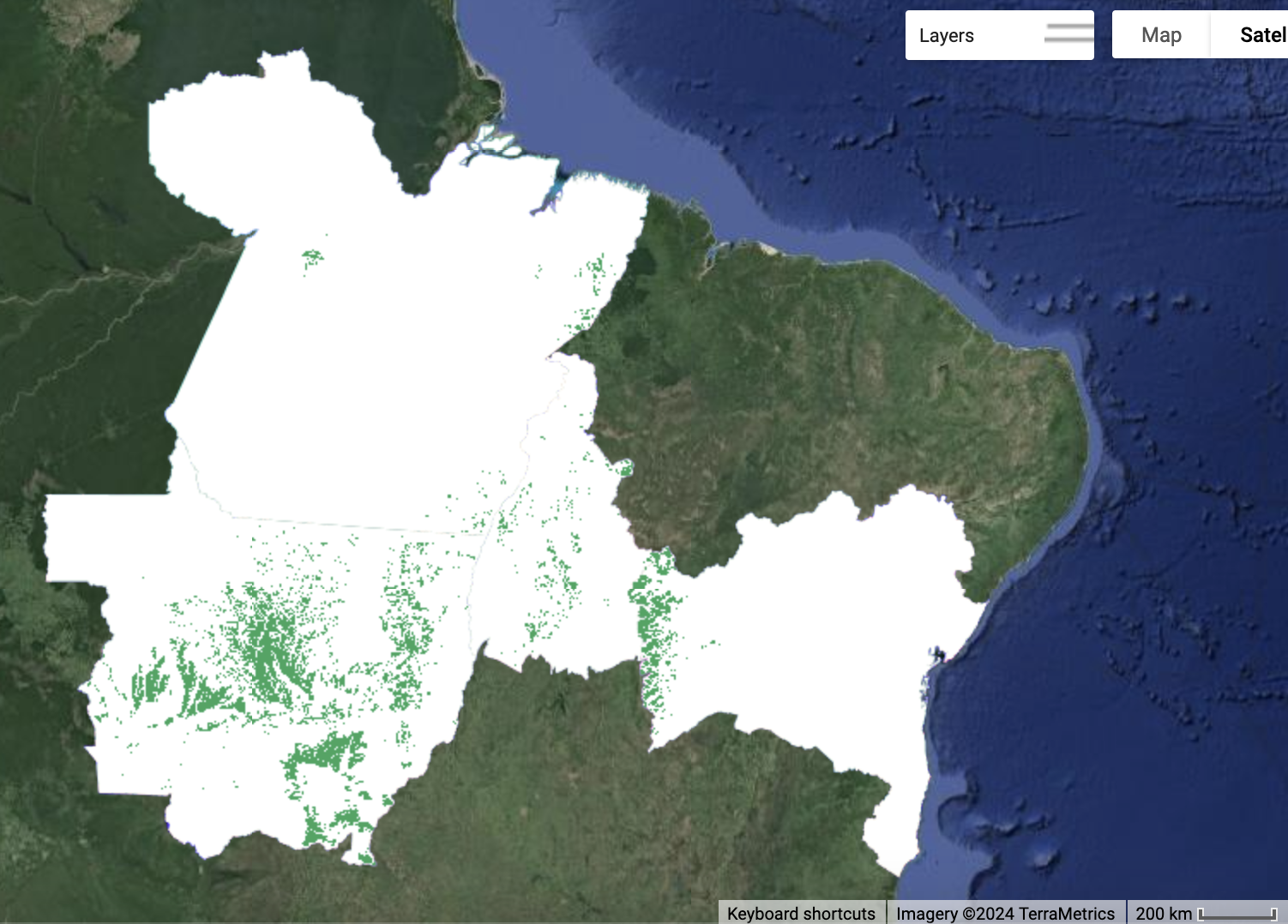 [Speaker Notes: [MANPREET]: For our project, we used several datasets to derive multispectral imagery, climactic data (which includes temperature and precipitation), land use/land cover classification, and annual crop yield. 

More specifically, we used multispectral imagery from Landsat 5, 7, and 8 to calculate the NDVI. 

For state level temperature data, we used the ERA5 Monthly Aggregates by European Centre for Medium-Range Weather Forecasts and their Copernicus Climate Change Service.

For precipitation data, we used the Climate Hazards Group InfraRed Precipitation with Station (CHIRPS) data.

The ENSO 3.4 sea surface temperature Anomaly dataset from NOAA NCEI was used to determine El Nino conditions. 

We used the land use land cover classification by MapBiomas (which was derived from Landsat).

And finally, annual crop yield data was derived from the Brazilian Institute of Geography and Statistics Municipal Agricultural Production.  

These data sets were used in our methodology, results, and to make geospatial images as shown in the bottom panel of this slide which showcase NDVI, land use/land cover, and precipitation for the study region during 2021. 

------------------------------------------Image Information Below-----------------------------------------
Maps created by Devon Maloney in Google Earth Engine
Cite map base layer: Google Satellite


------------------------------------------Image Information Below-----------------------------------------
Map Credit: Maps created by Devon Maloney in Google Earth Engine
Basemap Credit: Google Satellite]
Methods: Calculating NDVI & Crop Yield
Landsat 5,7,8
Cumulative annual growing season NDVI for soybean planted areas by state
Mask soybean pixels
MapBiomas 
Annual LULC Classification
Calculate monthly mean NDVI of soybean areas
Filter dataset annually for cloud-free pixels
Sum NDVI for each soybean growing season by state
Detrend Annual Yield Data
Detrended annual soybean crop yield by state
Soybean Crop Yield
[Speaker Notes: [GRAYSON]: To isolate soybean growing areas, the team used the MapBiomas land use/land cover (LULC) classification and created a mask of pixels classified as soybean for each year in the study period. Using the annual soybean growing area mask, NDVI monthly mean values of soybean were extracted per year within the study region. The team then calculated mean monthly NDVI for soybean growing areas per state.]
Methods: Temperature & Precipitation
ENSO SST temperature anomalies
El Niño 3.4 Dataset
Measure monthly total  precipitation and temperature
Mean monthly temperature and total  precipitation
ERA5 Data
Filter by study states
Measure temperature and total precipitation
CHIRPS
Gap-fill data
Aggregate into monthly means
[Speaker Notes: [GRAYSON]: Next, temperature and precipitation data were filtered to the study dates and aggregated into monthly means for each study state. As there were some gaps in the ERA5 dataset, the team filled in gaps with the CHIRPS daily precipitation data. 

Finally, ENSO anomaly data from the El Niño 3.4 dataset required no additional processing for this project.]
Methods: Data Analysis
Detrended annual soybean crop yield by state
NDVI & Crop Yield Maps
Sum of soybean harvest NDVI by state
Correlation Analysis
Correlation Analysis
Correlation Analysis
Correlation Analysis
Monthly mean temperature per state
Time Series Analysis
Monthly mean precipitation per state
ENSO anomaly data
[Speaker Notes: [DEVON]: For the data analysis, our first step was to aggregate our collected data, which included the detrended annual soybean crop yield, sum of NDVI for soybean harvest, monthly mean temperature and precipitation, and the ENSO anomaly data, to conduct a correlation analysis using R. Our goal was to create both geospatial maps showcasing relationship between NDVI and crop yield along with a time series analysis to showcase relationships among our variables.]
Results: NDVI Seasonality
Average NDVI of Soybean Planted Areas per Month 1985–2021
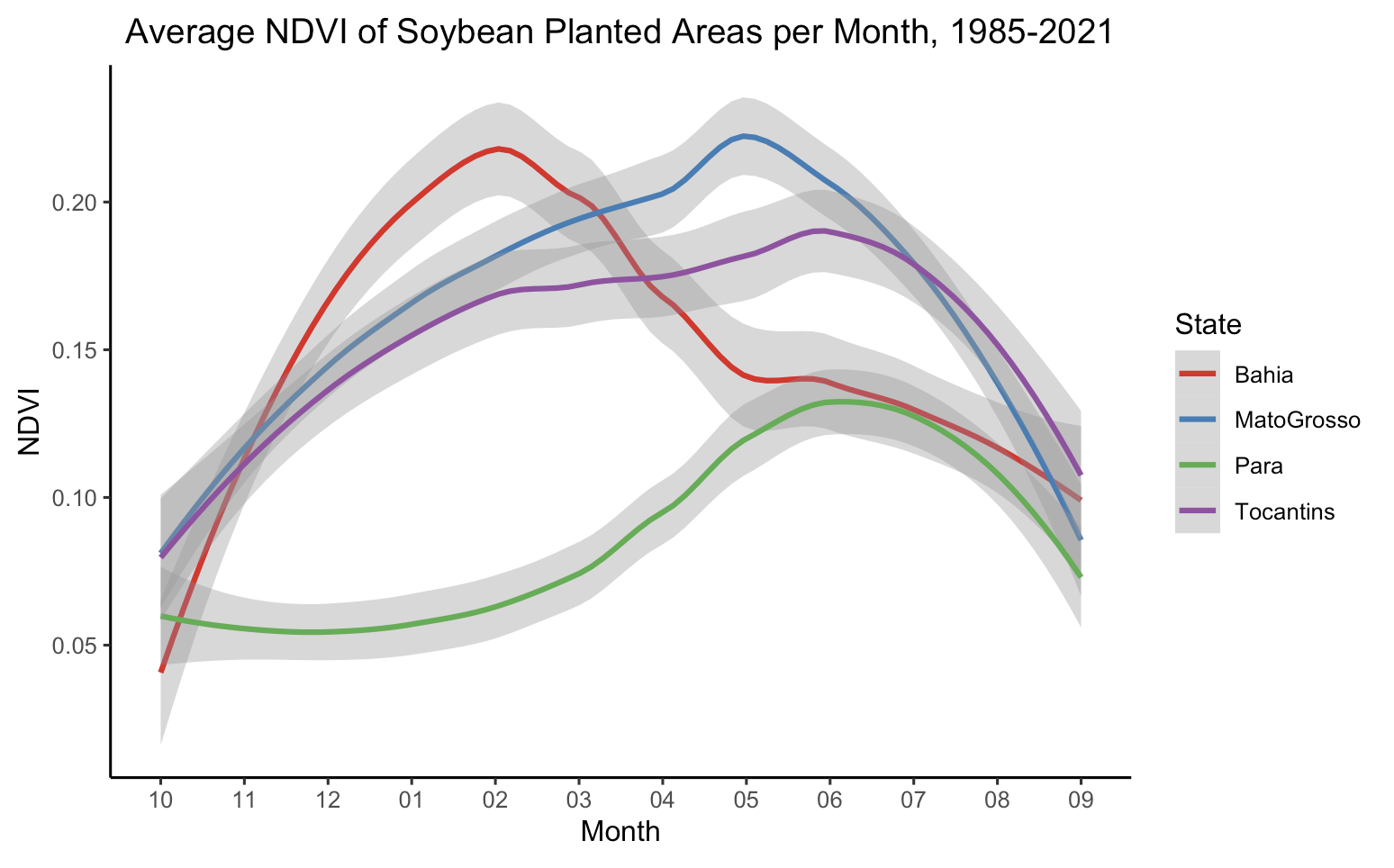 0.20
0.15
State
NDVI*
Bahia
0.10
Mato Grosso
Pará
Tocantins
0.05
*Scale of -1 to 1, values between 0 and 1 represent vegetation greenness, with higher values corresponding with increased greenness
09
10
08
06
07
03
04
05
01
02
12
11
Month
[Speaker Notes: [GRAYSON]: Utilizing our research methodology, our results include the following.

For NDVI Seasonality: Monthly soybean NDVI trends from 1985-2021 are consistent with the planting/harvesting calendar for each of the states. Higher NDVI values correspond to each state's growing season.]
Results: ENSO Anomaly
El Nino 3.4 Sea Surface Temperature (SST) Anomaly, 1984-2023
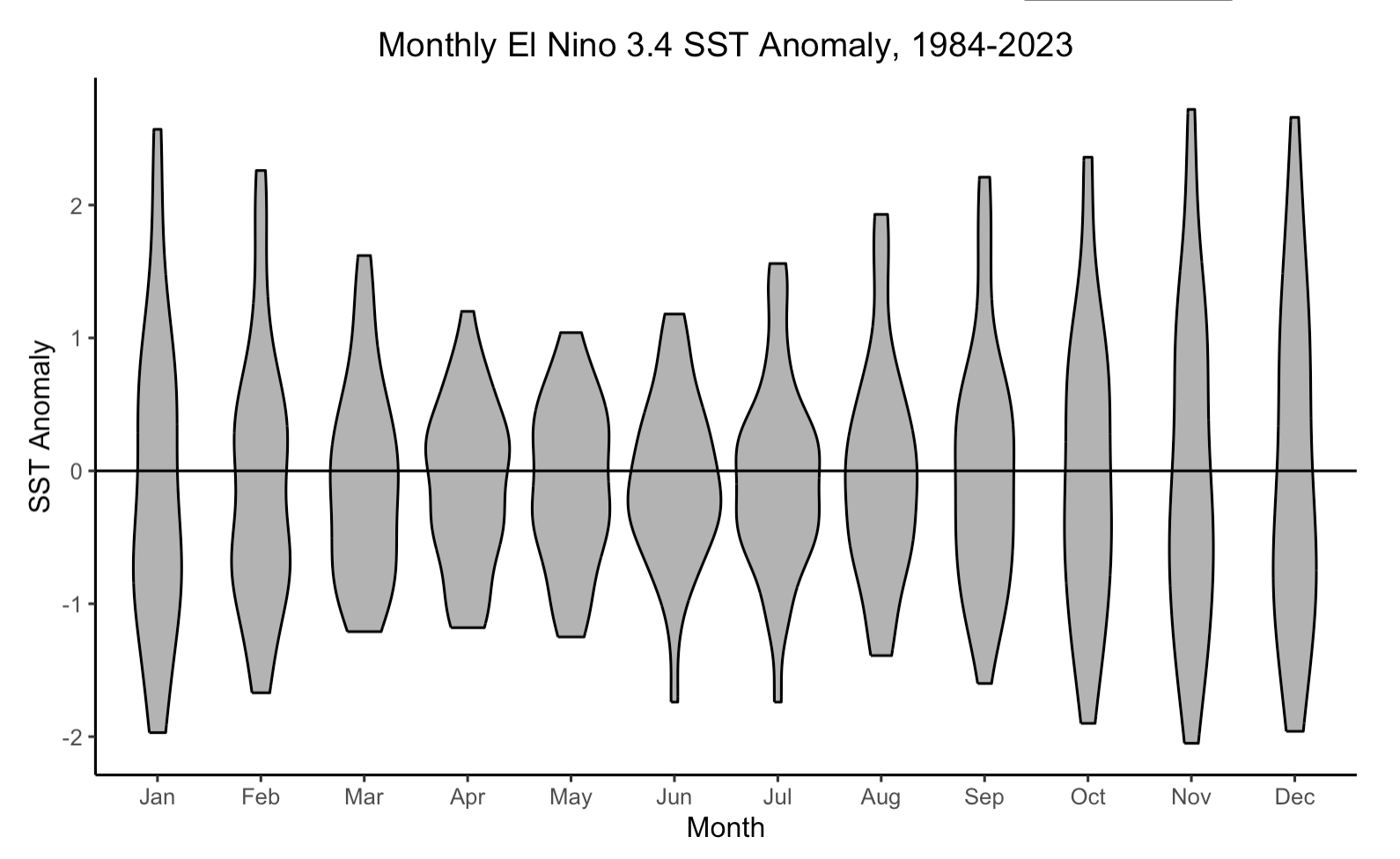 Monthly El Nino 3.4 SST Anomaly, 1984-2023
2
2
1
1
SST Anomaly
SST Anomaly
0
0
-1
-1
-2
-2
2020
2010
2000
1990
10
09
12
01
08
06
07
03
04
05
02
11
Year
Month
El Nino
La Nina
[Speaker Notes: [GRAYSON]: This slide shows the El Nino Anomalies based on the sea surface temperature from 1984-2023. As you can see in the figure on the left, areas represented in red represent El Nino periods, or periods with higher sea surface temperatures in the Pacific, while blue areas represent periods of La Nina. 

The figure additionally shows that El Nino conditions were particularly strong in the late 1990s, around 2015 and the onset of 2023. Meanwhile, La Nina conditions were observed during the late 1980s, around the early 2000s, and early 2020s. This helped to identify years of focus for our project.  


These sea surface temperature anomalies are often seasonality concentrated. On the right, this graphic demonstrates that anomalies often peak in November – February and tend to be less intense in April – June.]
Results: Temperature and Precipitation Trends
Average Precipitation per State, 1985–2020
Average Temperature per State, 1985–2020
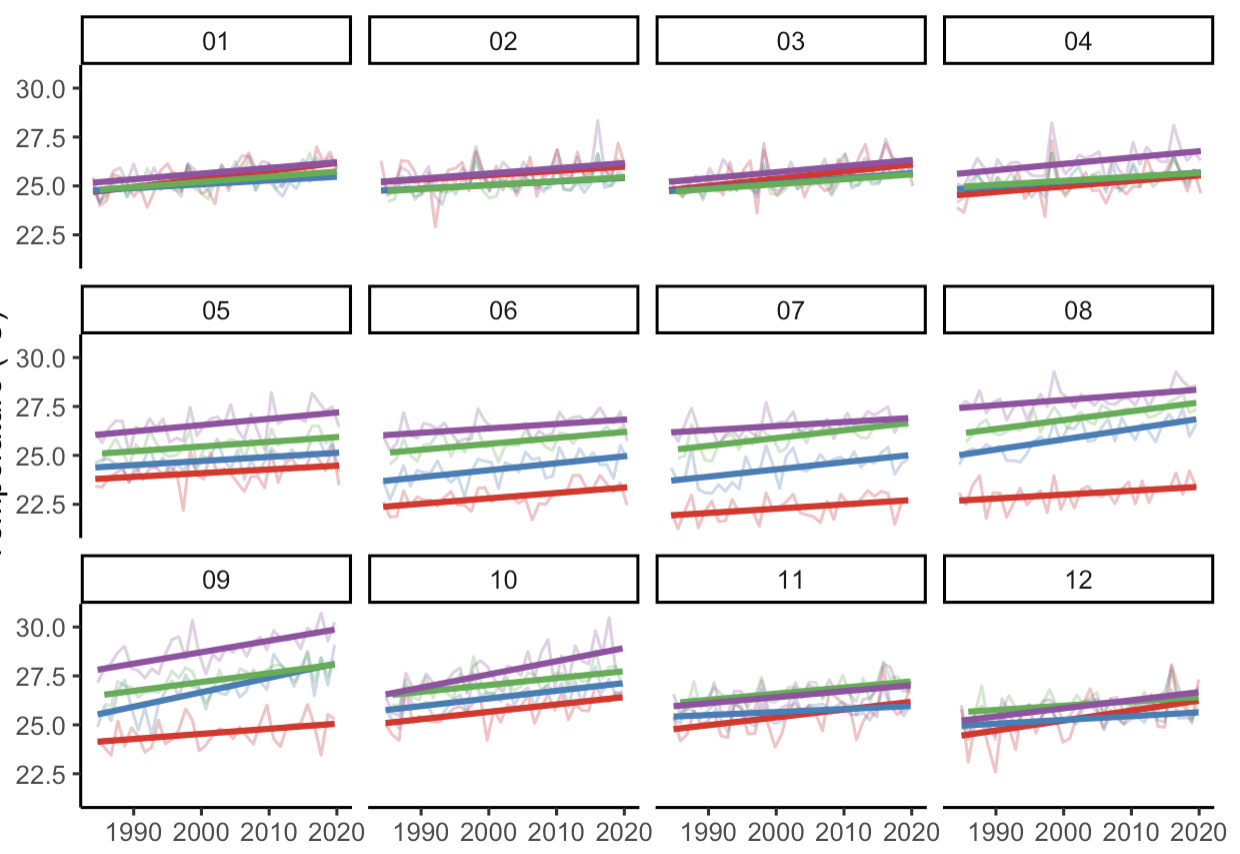 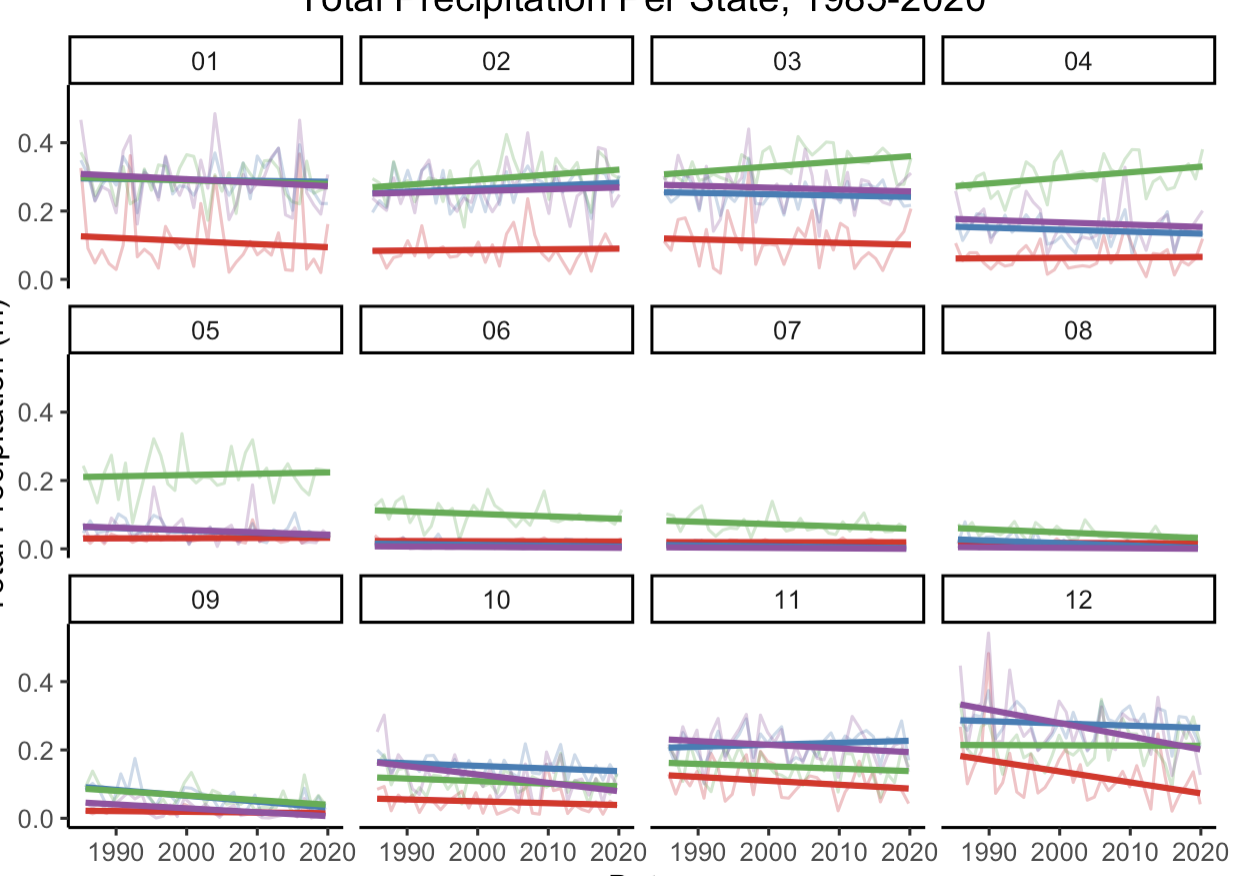 Apr
Apr
Jan
Feb
Mar
Jan
Feb
Mar
May
Jul
Jun
Aug
May
Jul
Jun
Aug
Total Precipitation (meters)
Temperature (°C)
Dec
Nov
Nov
Sep
Oct
Sep
Oct
Dec
Year
Year
Pará
Bahia
State
Tocantins
Mato Grosso
[Speaker Notes: [MANPREET]: This slide focuses primarily on climactic data including temperature and precipitation. 
 
Temperature varies significantly between states throughout the calendar year. Overall, as seen on the left, we find that temperature has been steadily increasing from 1985-2020.  Some states and months experienced higher rates of warming. For example, in this region, August - October is experiencing the highest rates of warming overall. 
 
Precipitation, on the other hand which is located on the right, is found to be seasonal— as summer yields the least rainfall. Total precipitation has decreased for every state aside from Para from 1985 - 2020. It is important to note that precipitation measurements are significantly decreasing in December, which is an important month for the soy growing season, in both Tocantins and Bahia.  We also saw increased precipitation in Para for March and April.]
Results: ENSO and Local Climate Lag
ENSO and Precipitation Anomaly
ENSO and Temperature Anomaly
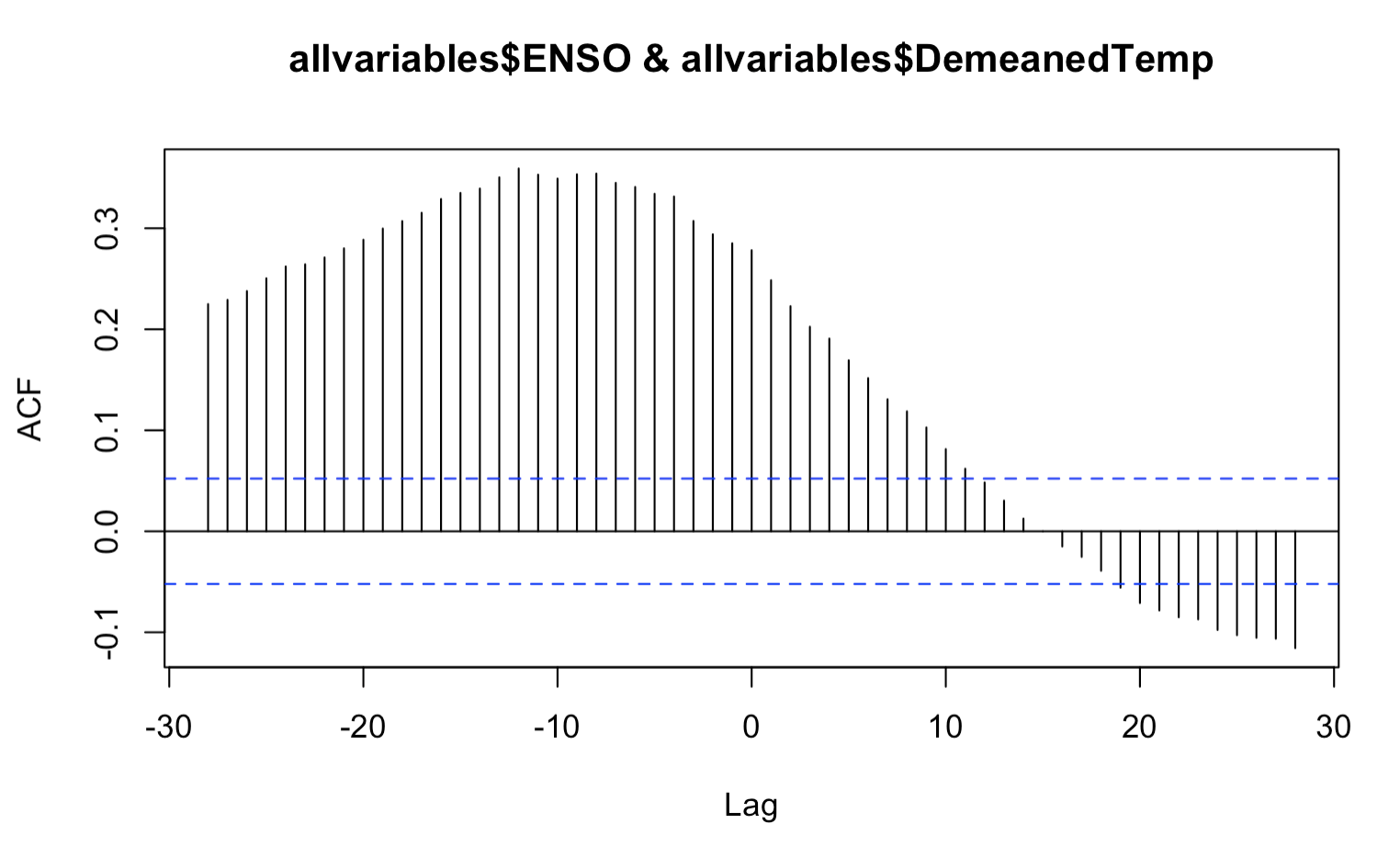 0.05
0.3
0.0
0.2
0.1
-0.05
Cross correlation function
0
-0.10
-0.1
-0.15
-30
-20
30
20
-30
-20
30
-10
20
10
0
-10
10
0
Lag (months)
Lag (months)
8-month lag between ENSO 
anomalies and precipitation and temperature 
anomalies in study region
[Speaker Notes: [MANPREET]: Based on published literature showing a temporal lag between ENSO warm events and vegetation greenness, we decided to test this temporal or lagged relationship in our project between ENSO, temperature, and precipitation. As you can see on your left, higher ENSO anomalies are correlated with high temperatures 8 months later. 
 
On the right, we found that higher ENSO anomalies were correlated with lower precipitation rates at approximately 8 months later. Both of these results suggest that ENSO effects impact weather conditions 8 months after sea surface temperatures are measured in the Pacific.]
Results: Climate and Soy NDVI Lag
Precipitation Anomaly and Soy NDVI Anomaly
Temperature Anomaly and Soy NDVI Anomaly
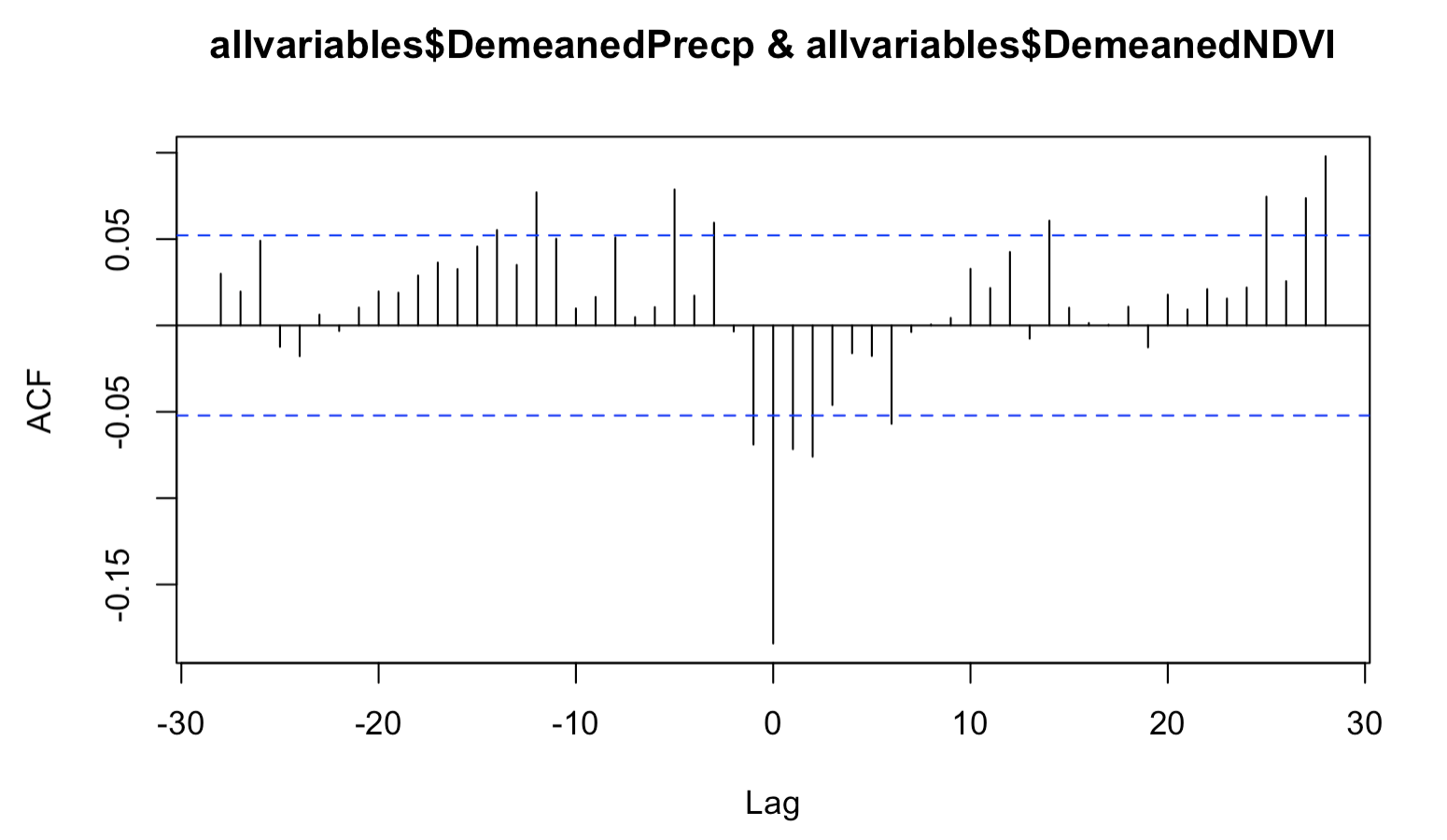 Cross correlation function
-30
-20
30
20
-10
-30
-20
30
10
0
20
-10
10
0
Lag (months)
Lag (months)
No lag (0-month) between precipitation and temperature anomalies and NDVI anomaly 
in study region
*Soy crop mask by MapBiomas
[Speaker Notes: [MANPREET]: We ran these tests again to see if there was any temporal lag between NDVI and temperature/precipitation.  
 
We found the highest correlation was at approximately 0 months lag with a, meaning there was no lagged relationship between NDVI and temperature/precipitation. This shows a real time relationship between NDVI and the climactic conditions.]
Results: ENSO and NDVI lag
ENSO Anomaly and Soy* NDVI Anomaly
Soy NDVI Anomaly and ENSO Anomaly (8-Month Lag)
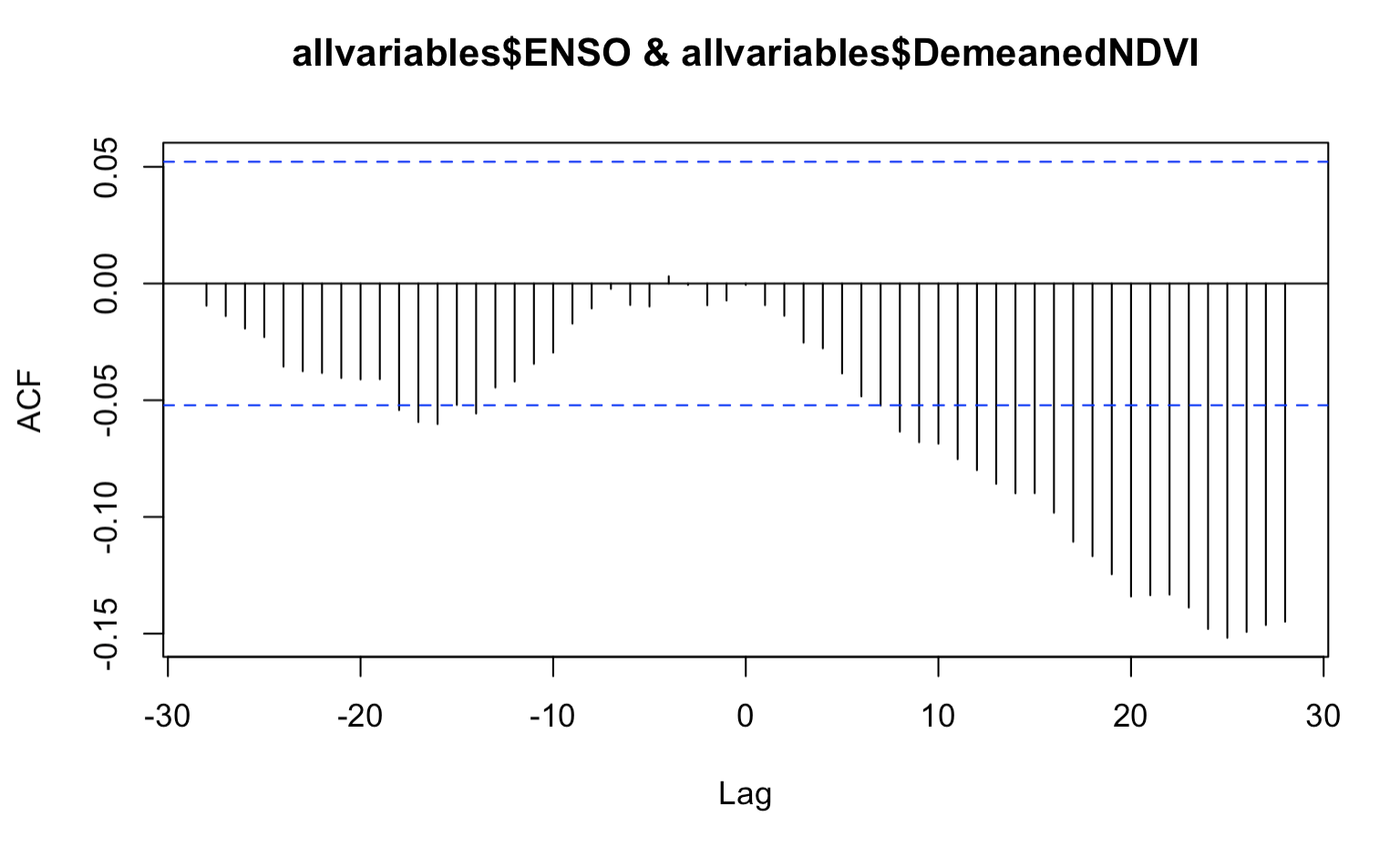 0.05
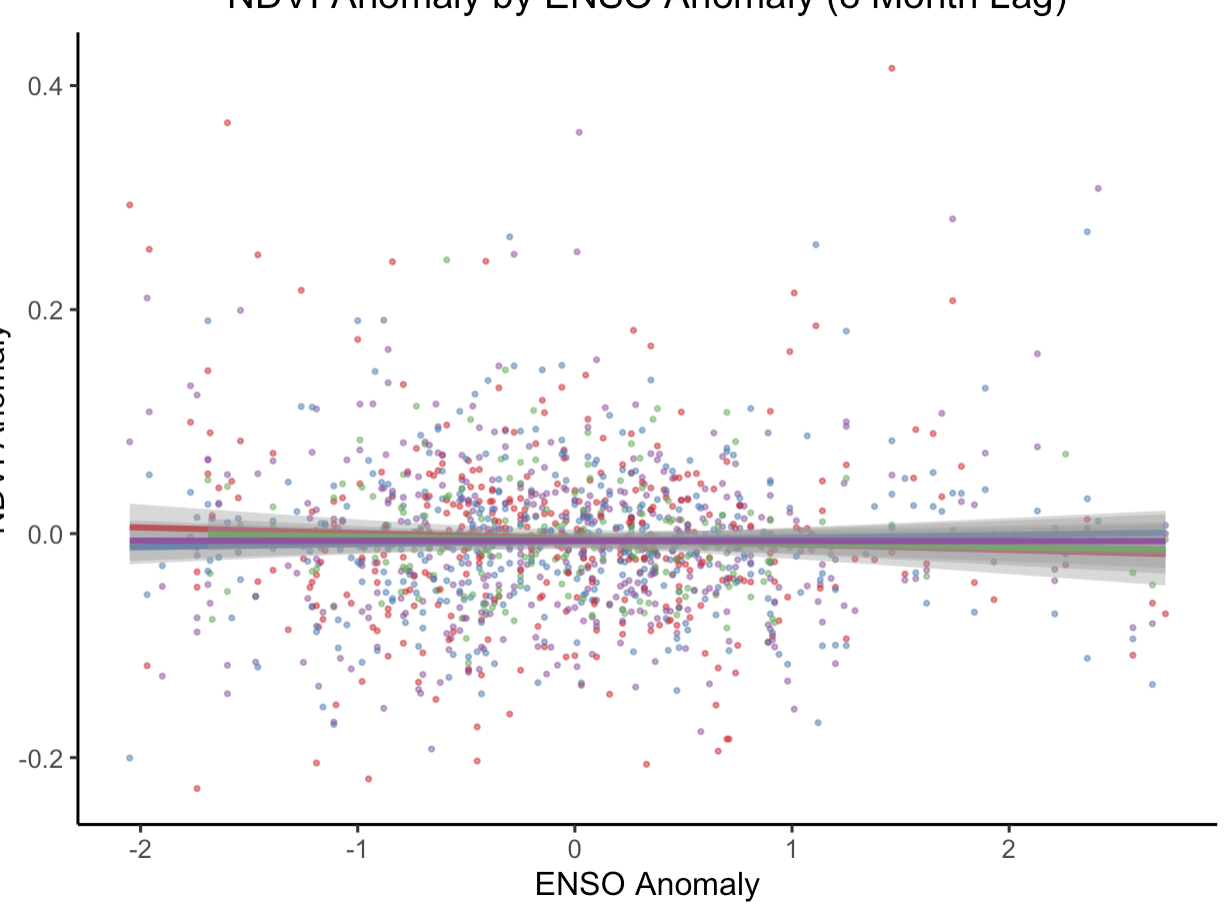 0.4
0.0
-0.05
Cross correlation function
0.2
-0.10
NDVI Anomaly
-0.15
0
-30
-20
30
20
-10
10
0
Lag (months)
-0.2
No clear lag or statistically significant relationship between ENSO Anomaly and NDVI
2
1
0
-1
-2
ENSO Anomaly
Pará
Bahia
State
Tocantins
Mato Grosso
*Soy crop mask by MapBiomas
[Speaker Notes: [DEVON]: Finally, we tested the lagged relationship between ENSO and NDVI (as seen on the figure on the left). Given that we saw an 8-month lag between ENSO and temperature/precipitation and no lag between temperature/precipitation and NDVI, we assumed we would see a correlation between ENSO and NDVI at 8 months lag.

However, we did not find a strong correlation between ENSO and NDVI when testing various lag times. When analyzing the data at the state level at an 8-month lag (as seen on the right), we still did not see a linear relationship between NDVI and the lagged ENSO anomalies in any of the states.]
Results: Principal Component Analysis
Correlation Coefficient Matrix
Little to no correlation between NDVI and the 8-month lag ENSO

This suggests that ENSO anomaly cannot be used to forecast NDVI anomaly
Precipitation Anomaly
1.0
-0.55
-0.06
-0.17
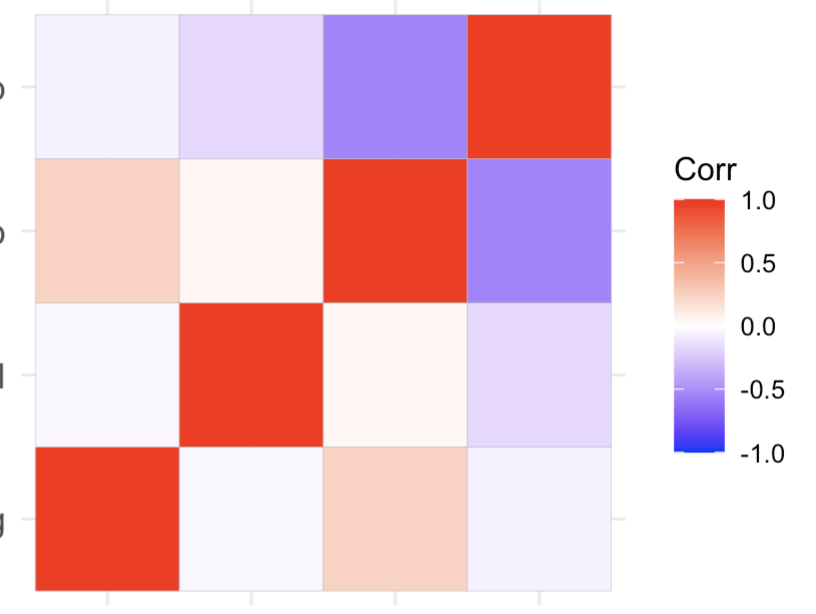 Correlation
Temperature Anomaly
-0.55
0.24
1.0
1.0
0.04
0.5
0
-0.04
0.04
-0.17
Soy NDVI Anomaly
1.0
-0.5
-1.0
ENSO Anomaly (8-month lag)
-0.04
-0.06
0.24
1.0
Temperature Anomaly
Precipitation Anomaly
ENSO Anomaly (8-month lag)
Soy NDVI Anomaly
[Speaker Notes: [DEVON]: With this understanding of the lagged relationship between ENSO and locally experienced effects in our study area, we conducted a PCA analysis to identify any meaningful relationships between our variables. The results revealed positive correlation between 8-month lagged ENSO and temperature and slight negative correlation between ENSO anomaly and precipitation AND a negative correlation between precipitation anomaly and soy NDVI anomaly but little to no relationship between temperature anomaly and soy NDVI anomaly. We also found a strong negative correlation between temperature anomaly and precipitation anomaly. Finally, we found little to no correlation between NDVI and the 8-month lagged ENSO, suggesting it is not feasible to use ENSO anomaly to forecast soy NDVI anomaly.]
Results: Soy and Local ENSO Seasonality
Monthly Soy* NDVI and ENSO Anomaly (8-Month Lag)
**Scale of -1 to 1, values between 0 and 1 represent vegetation greenness, with higher values corresponding with increased greenness
2
0.2
1
0.1
State
NDVI**
Bahia
ENSO SST Anomaly
0
0
Mato Grosso
Pará
Tocantins
-1
-0.1
-2
-0.2
09
10
08
06
07
03
04
05
01
02
12
11
Month
*Soy crop mask by MapBiomas
[Speaker Notes: [DEVON]: With these results, we wanted to explore potential reasons why we don’t see a strong relationship between ENSO and soy NDVI and we wanted to explore potential reasons why. 
In this visualization, we overlay the seasonal NDVI curves for soy croplands with the monthly ENSO anomalies. The ENSO anomalies are shown here with an 8-month lag to reflect locally experienced ENSO effects. 

As seen here, there the soy NDVI curves peak at different times of the year than the months that are most effected by ENSO in this region. This sugguests that there is a seasonal mismatch between locally experienced ENSO effects and the soy growing season, suggesting that also the ENSO may more strongly impact crops grown at different times of the year, the impact on soy production in the region may be more limited.]
Results: Production Yield
Detrended Yield by Cumulative Soy Growing Season NDVI
No correlation between cumulative soy growing season NDVI and the detrended production yield statistics 

This suggests NDVI is not a feasible indicator for forecasting soy production yield
1.2
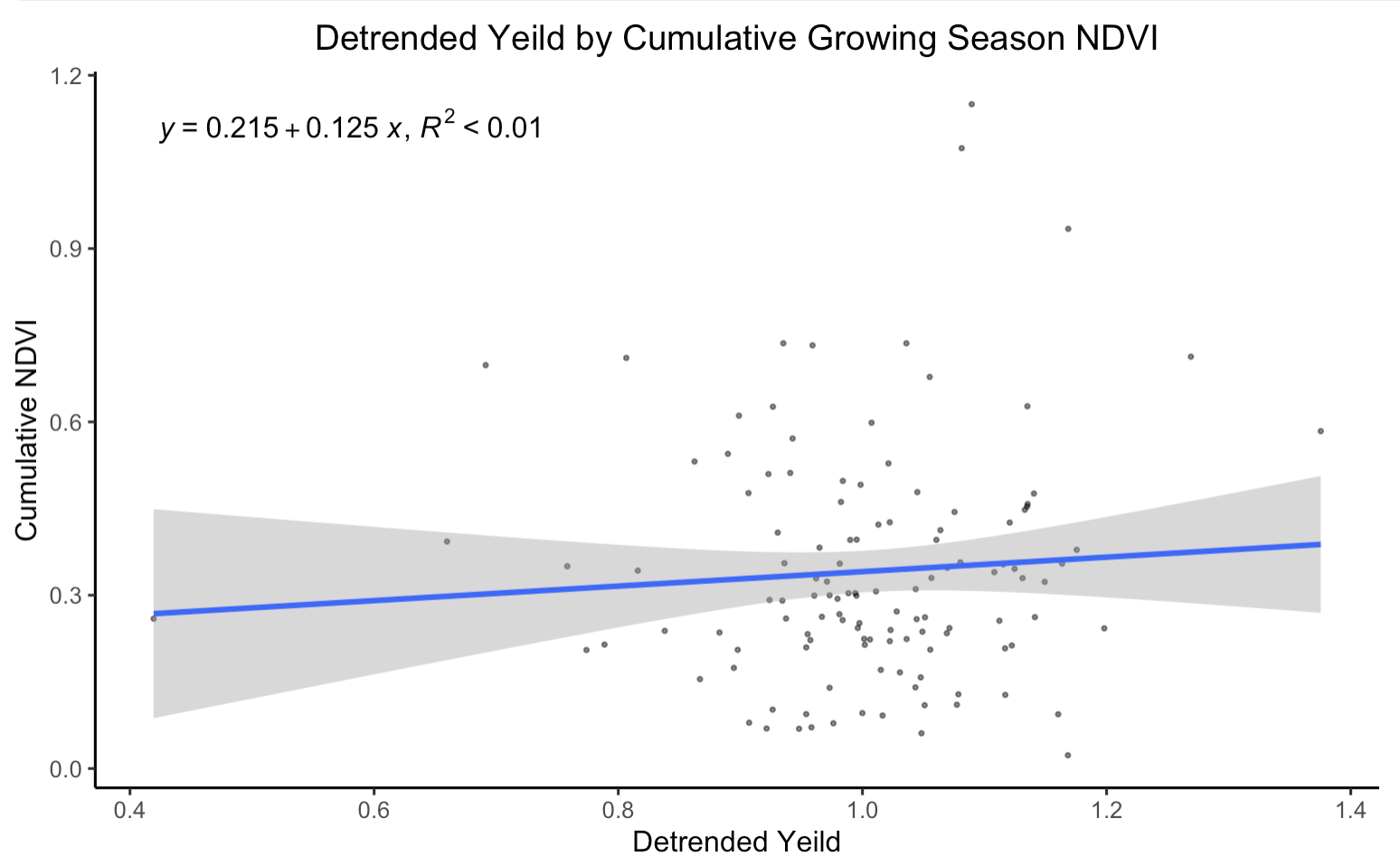 𝑦 = 0.215 + 0.125 𝑥, R2 < 0.01
0.9
0.6
Cumulative Soy NDVI*
0.3
0
0.8
1.0
0.6
0.4
1.2
1.4
Detrended Soy Production Yield (kilograms per hectare)
*Scale of -1 to 1, values between 0 and 1 represent vegetation greenness, with higher values corresponding with increased greenness
[Speaker Notes: [DEVON]: Finally, we also wanted to understand the relationship between soy NDVI and soy production yield to determine whether NDVI can be used to forecast annual production yield. When we tested for a linear relationship between the two variables, we found no statistically significant relationship between soy cumulative growing season NDVI and production yield within our study period and area.]
Errors and Uncertainties
Missing values: 
Some missing monthly NDVI values due to clouds, so we relied on gap - filling 
Due to missing temperature and precipitation years in ERA5, we supplemented with data from CHIRPS
Methodological limitations: 
MapBiomas LULC classification 
Changing crop seasonality
[Speaker Notes: [SOFYA]: Some sources of errors and uncertainty include our data and methodological limitations. First, we encountered missing monthly NDVI values due to clouds, so we relied on averaged gap filling 
Additionally, due to missing temperature and precipitation years in the ERA5 dataset, we supplemented with data from CHIRPS. Both these data limitations created potential for error. 

Methodologically, our analysis also relied on an external, machine-learning produced land use/land class (LULC) classification from MapBiomas which creates uncertainty as we were unable to validate their classification. 

Finally, changing crop seasonality in the region creates uncertainty around our cumulative growing season NDVI metric. 

------------------------------------------Image Information Below-----------------------------------------

Image credit: MapBiomas
Image source: https://cloud.google.com/customers/mapbiomas]
Feasibility
[Speaker Notes: [SOFYA]: Given our results that NDVI is not correlated with ENSO, there are challenges in using ENSO conditions to forecast soybean crop productivity. 

Nevertheless, the methodology developed in this project may be useful for examining the impact of temperature and precipitation on crop productivity. 

Furthermore, a combination of temperature and precipitation data is viable to ascertain relationships between NDVI, seasonality, and progression over time.

And finally, correlation analyses producing time series and NDVI or crop yield maps provide a means of obtaining accurate trends and determining which factors affect crop production yield.


------------------------------Image Information Below ------------------------------
•Image Credit: Microsoft Icons]
Conclusions
[Speaker Notes: [GRAYSON]: In conclusion, correlation and time-series analysis can identify trends and can determine factors affecting soybean NDVI. 

Temperature and precipitation data, especially, are viable for determining how NDVI, seasonality, and time correlate to one another. 

However, we found that using NDVI as a measure of ENSO is not an effective method to determine whether crop production yield is affected by ENSO conditions. As we have seen in our results, there is little to no relationship between ENSO and NDVI.


(notes) 

the correlation analyses performed on annual soybean crop yield data, the sum of soybean harvest NDVI, the monthly mean temperature and precipitation, as well as ENSO anomaly data disclose trends and factors affecting climate conditions and crop production yield in each of the four Brazilian study areas of Pará, Mato Grosso, Tocantins, and Bahia

Furthermore, based on our results, this includes the following key takeaways:
NDVI was not correlated with ENSO, indicating that changes in ENSO conditions have a complex relationship with soy NDVI in the study area and period
NDVI does not serve as a sufficient indicator for crop production yield due to no relationship between the detrended production yield and the cumulative growing season. 
Although ENSO anomalies are correlated with higher temperatures and lower precipitation with an 8-month lag, ENSO anomaly cannot be used to forecast NDVI anomaly. 
Both NDVI and climactic conditions such as temperature and precipitation occurs in real time with no lag. 
High NDVI's are correlated with each states growing season
Temperature and precipitation varies with each state, but overall temperature has been increasing and precipitation has been decreasing, except for Para. 
ENSO effects impact weather conditions 8 months after sea surface temperatures are measured in the Pacific

------------------------------Image Information Below ------------------------------
•Image Credit: Microsoft Icons]
Future Recommendations
[Speaker Notes: [GRAYSON]: In the future, it will be beneficial to fine tune the methodology and conduct an analysis using a multivariate index for SST and ENSO conditions. 

In addition, it will be interesting to examine multi-year events where multiple growing seasons are impacted to assess longer temporal trends and impacts. 

It will also be useful to test the methods on an additional crop, such as second planting corn, to examine if the findings are consistent across crops planted during different parts of the growing season. 

Finally, it will be helpful to implement the methodology on a smaller geographic region, such as northern Mato Grosso, as there can be significant climatic variation which can impact crop production within states. 

------------------------------Image Information Below ------------------------------
•Image Credit: Microsoft Icons]
NASA DEVELOP
Kathryn Caruso, Lead, NOAA's National Centers for Environmental Information 
Maya Hall, Impact Analysis Fellow, Ames Research Center
Partners
Dr. Sunita Yadav-Pauletto, USDA Foreign Agricultural Services International  Production Assessment Division 
Dr. Mark Brusberg, USDA Office of Chief Economist and World Agriculture Outlook Board
Science Advisors
Dr. Garrett Graham, North Carolina Institute for Climate Studies
Dr. Boyin Huang, NOAA's National Centers for Environmental Information
Molly Woloszyn, NOAA's National Integrated Drought Information System
[Speaker Notes: [SOFYA]: Thank you very much for your attention through this presentation. To conclude, we would like to thank everyone that has helped to make this project possible!

First, we would like to thank our project Lead, Katie Caruso. Her insightful comments and feedback throughout our term were invaluable. 

Next, we would like to thank our project partners, Dr. Sunita Yadav-Pauletto and Dr. Mark Brusberg. Thank you very much for your time and feedback. 

Finally, we would like to thank our science advisors, Dr. Garrett Graham, Dr. Boyin Huang, and Molly Wolosyzn. Thank you for your guidance and support throughout this project.]